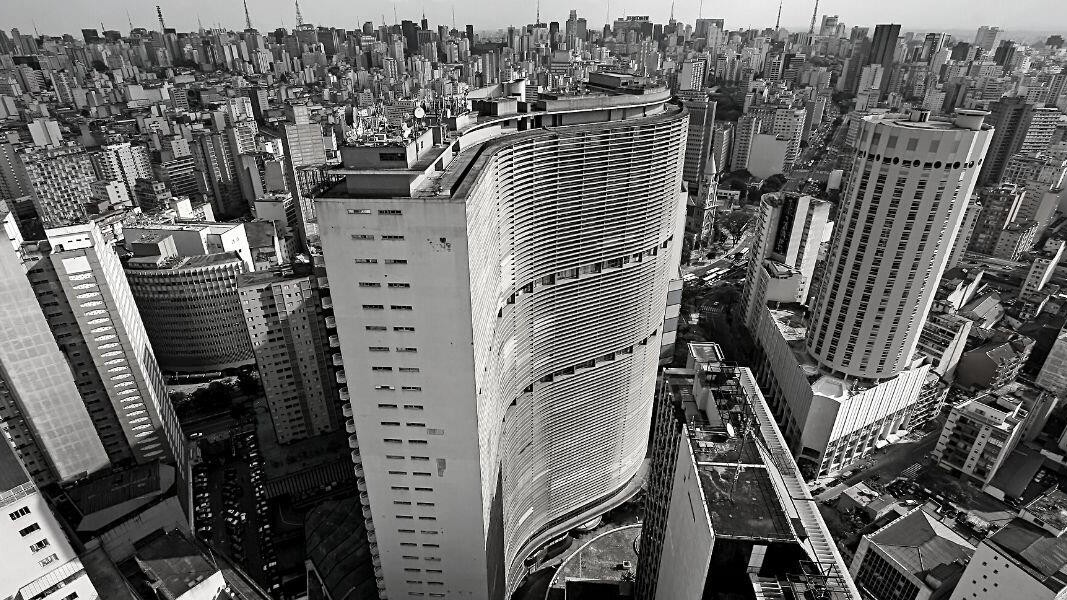 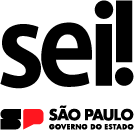 S E C R E T A R I A	D E	G E S T Ã O	E	G O V E R N O
D I G I T A L
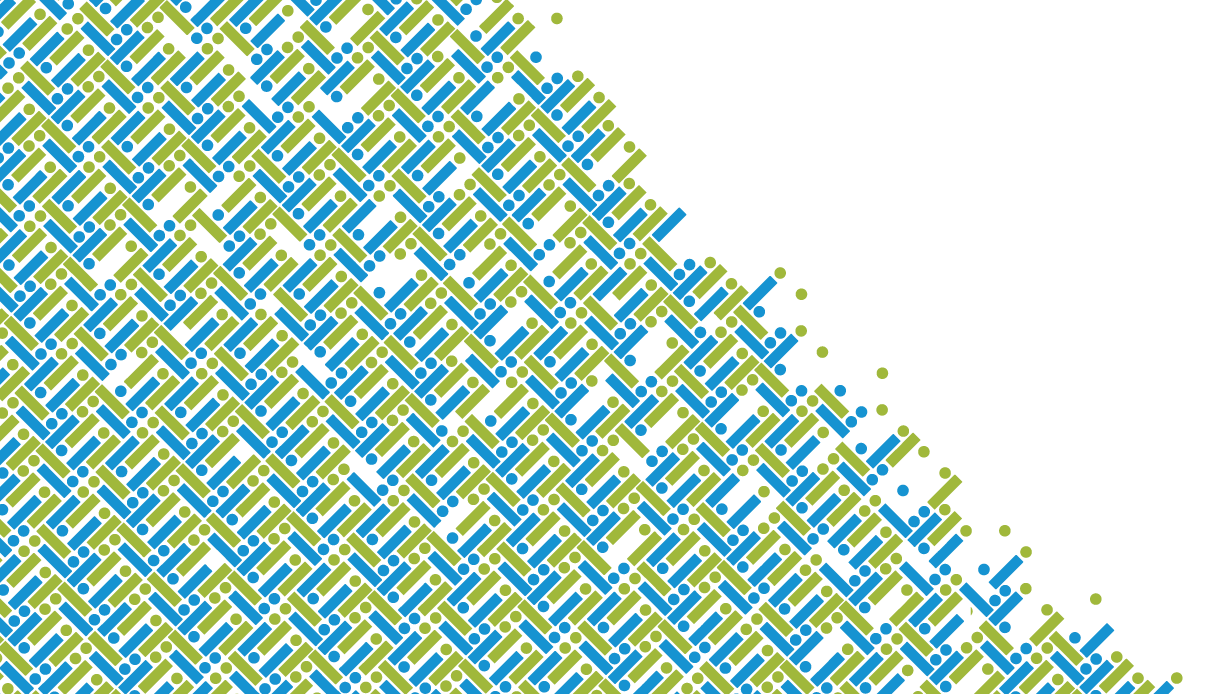 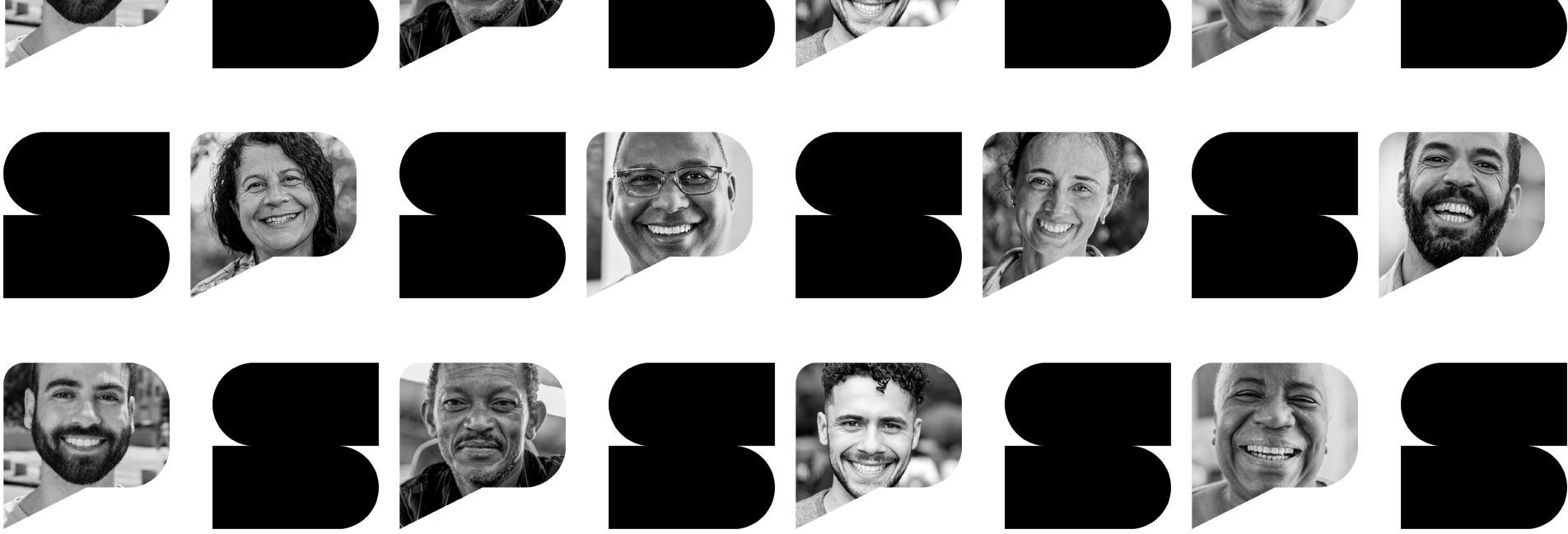 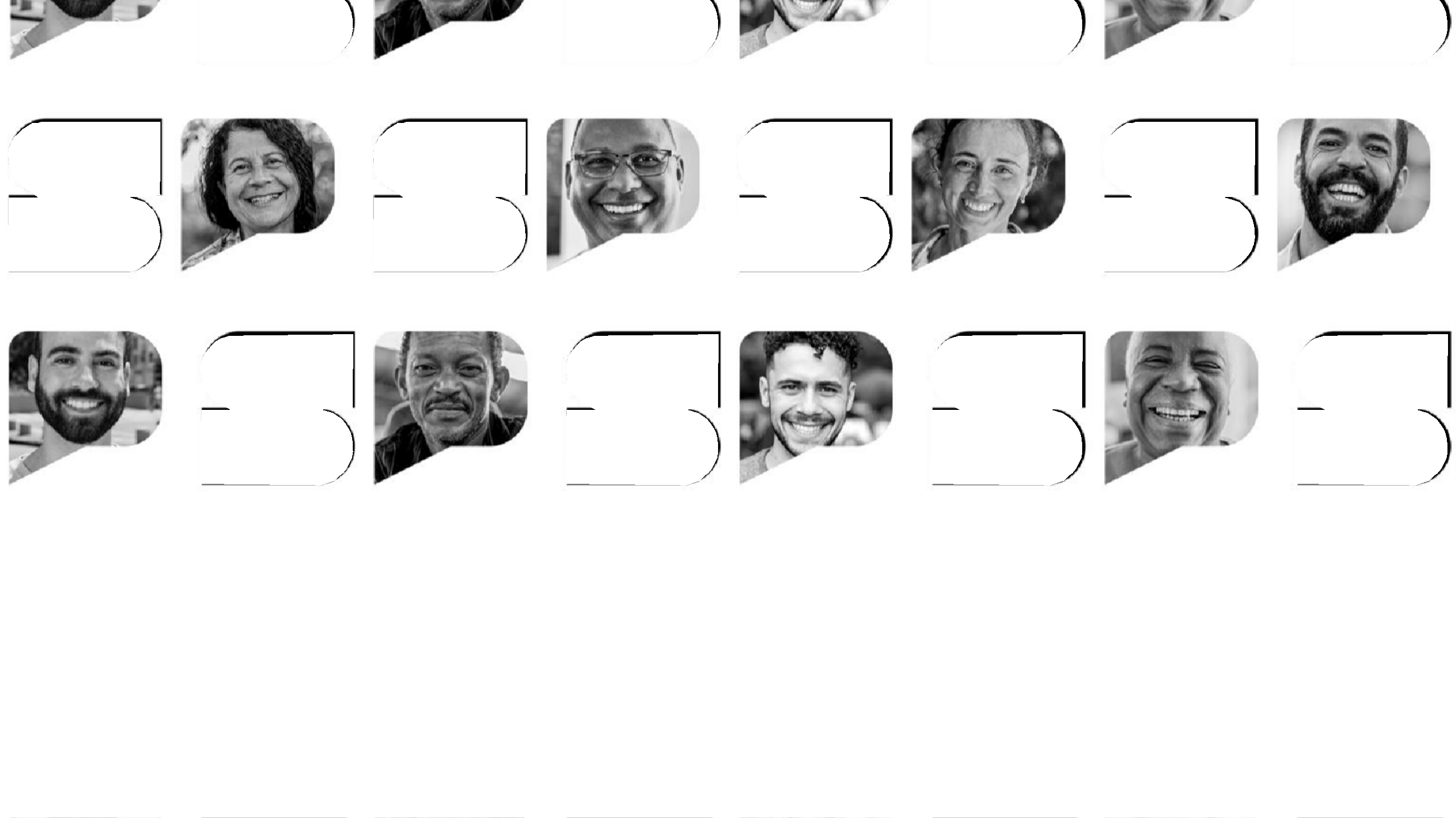 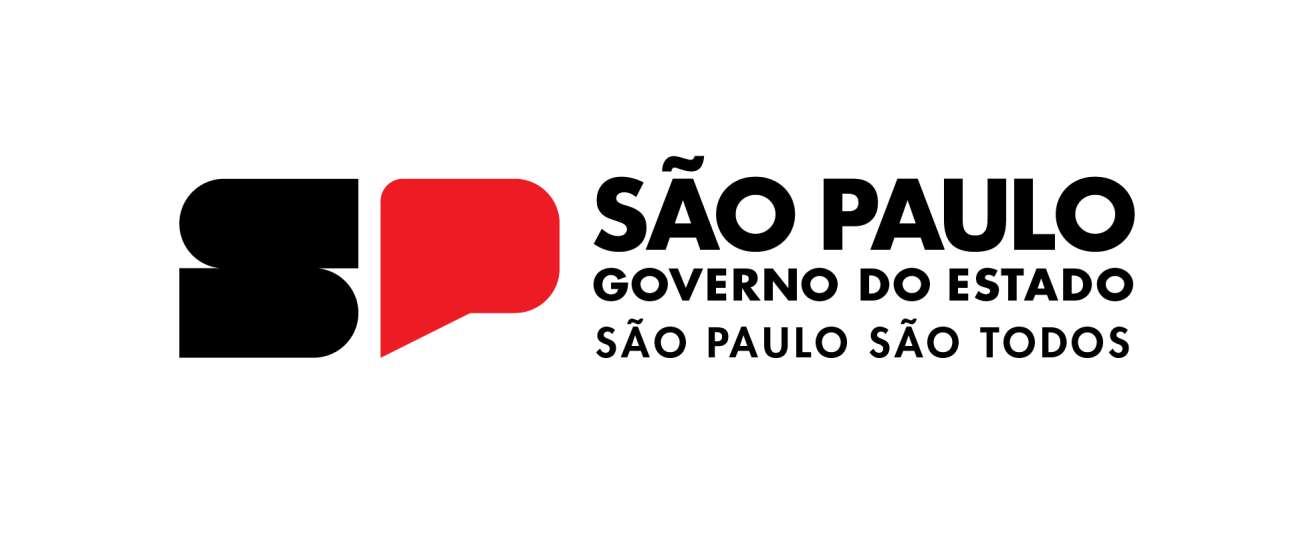 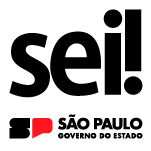 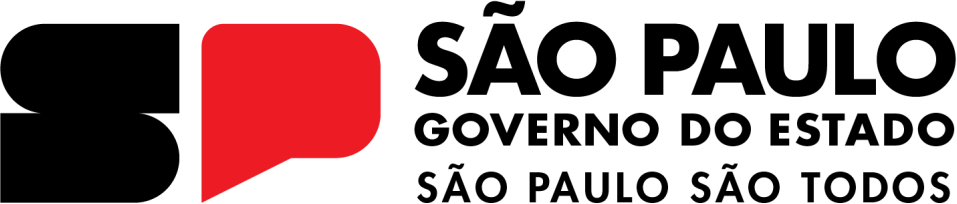 Apresentação do SEI!
SEI! – Sistema Eletrônico de Informações
O SEI é um sistema de gestão de processos e documentos  arquivísticos eletrônicos, com interface amigável e práticas  inovadoras . Permite a produção, edição, assinatura e trâmite de  documentos dentro do próprio sistema,	permitindo atuação  simultânea de várias unidades ao mesmo tempo em um mesmo  processo, ainda que distantes fisicamente, reduzindo o tempo de  realização das atividades.
S E C R E T A R I A
D I G I T A L
D E
G E S T Ã O
E
G O V E R N O
Benefícios
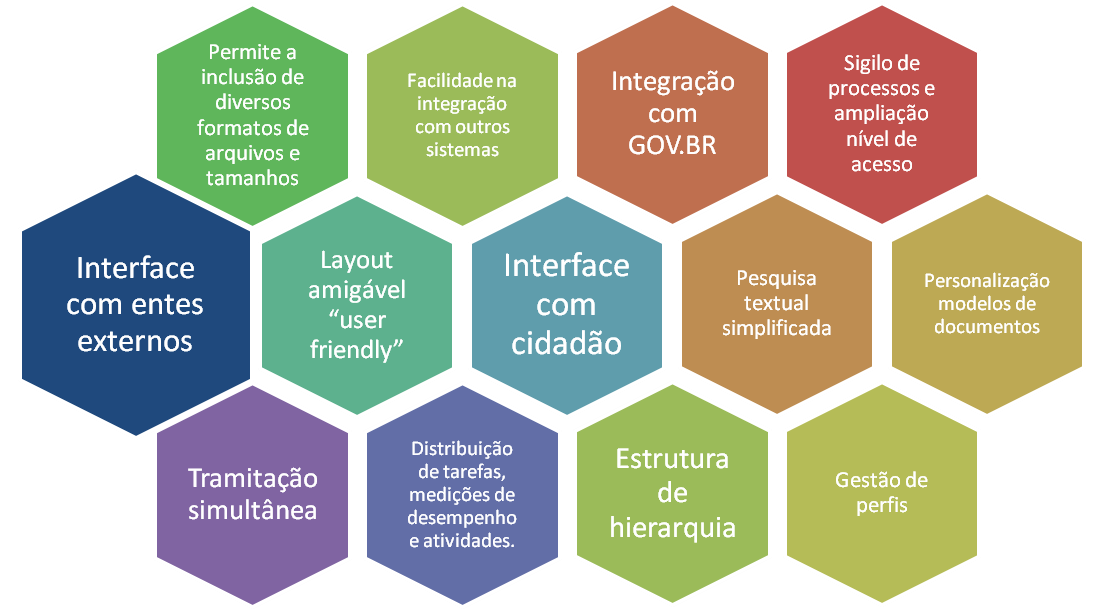 S E C R E T A R I A
D I G I T A L
D E
G E S T Ã O
E
G O V E R N O
Lógicas do sistema
Todos os documentos compostos no SP Sem Papel (Expedientes, Processos, Dossiês e  Prontuários) atualmente	estarão consolidados em Processos.
No SEI não há tramitação de documentos avulsos. Assim, será necessária a abertura  prévia de um Processo e inclusão do documento de interesse.
Todos os Processos deverão constar o nível de acesso (Público, Restrito ou Sigiloso).
Os Processos serão tramitados entre Unidades. A atribuição a um responsável será  realizada internamente pela funcionalidade "Atribuição de Processos".
S E C R E T A R I A
D I G I T A L
D E
G E S T Ã O
E
G O V E R N O
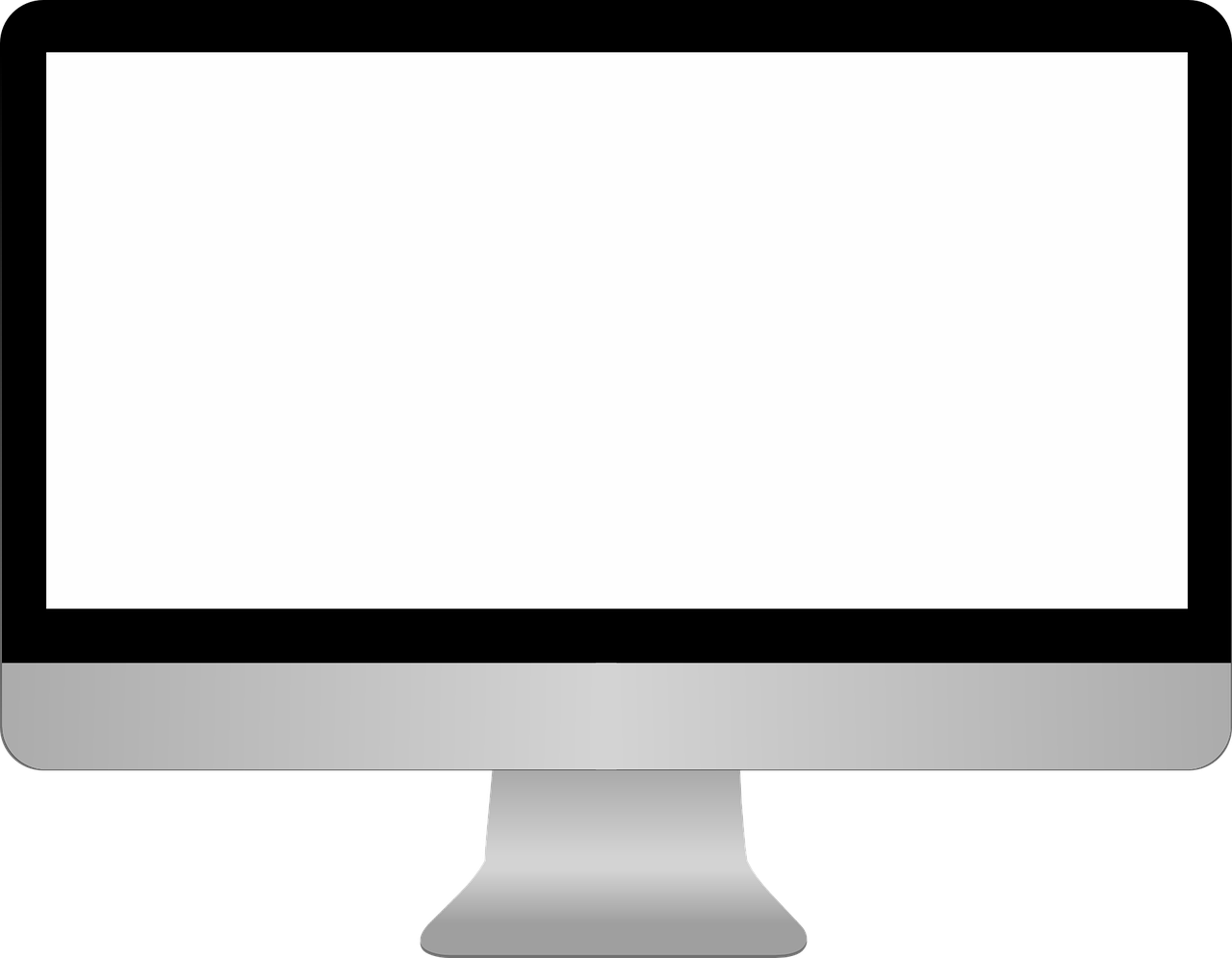 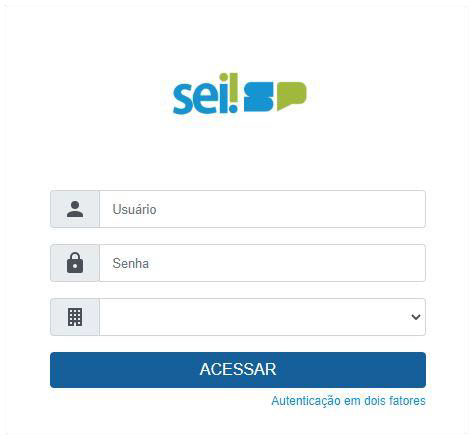 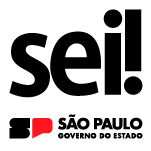 Acesso
www.sei.sp.gov.br
S E C R E T A R I A
D I G I T A L
D E
G E S T Ã O
E
G O V E R N O
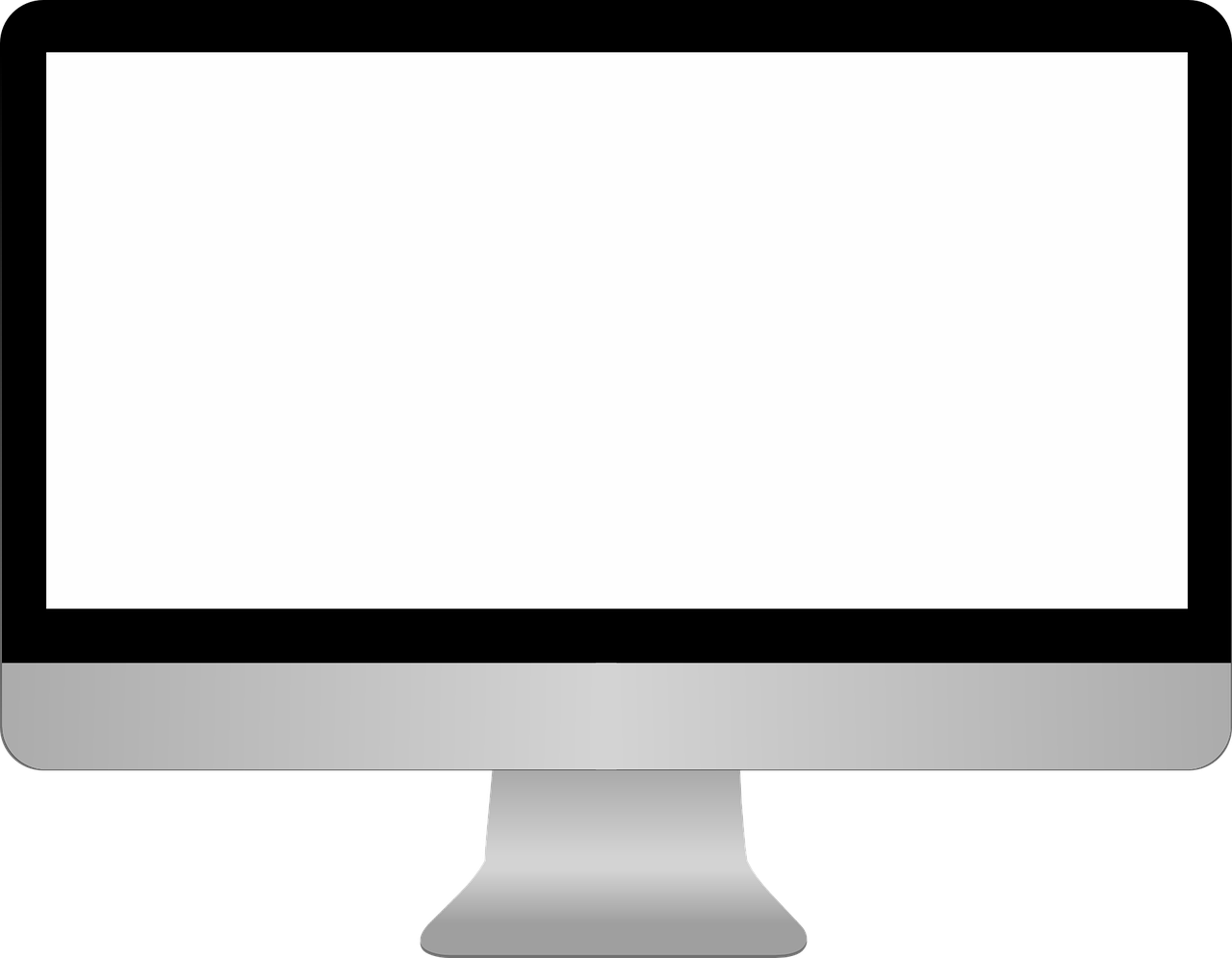 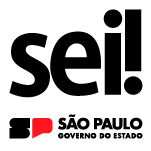 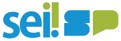 Barra de Ferramentas
S E C R E T A R I A
D I G I T A L
D E
G E S T Ã O
E
G O V E R N O
Barra de Ferramentas
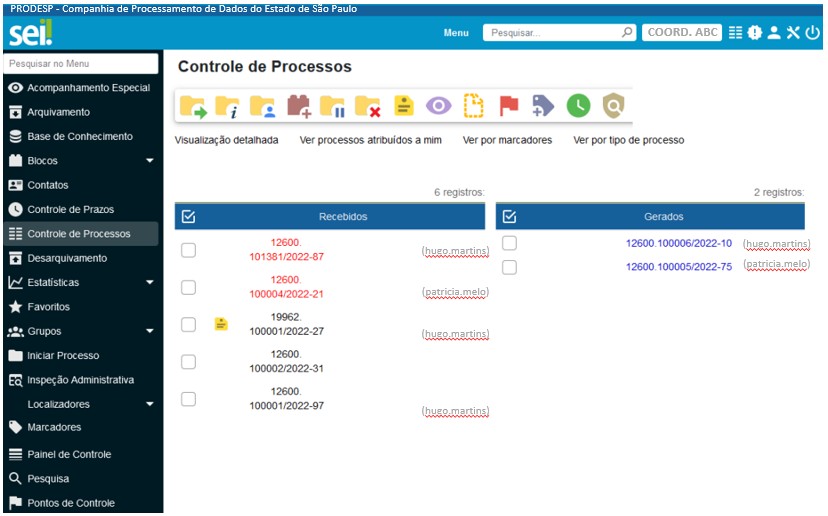 S E C R E T A R I A
D I G I T A L
D E
G E S T Ã O
E
G O V E R N O
Menu
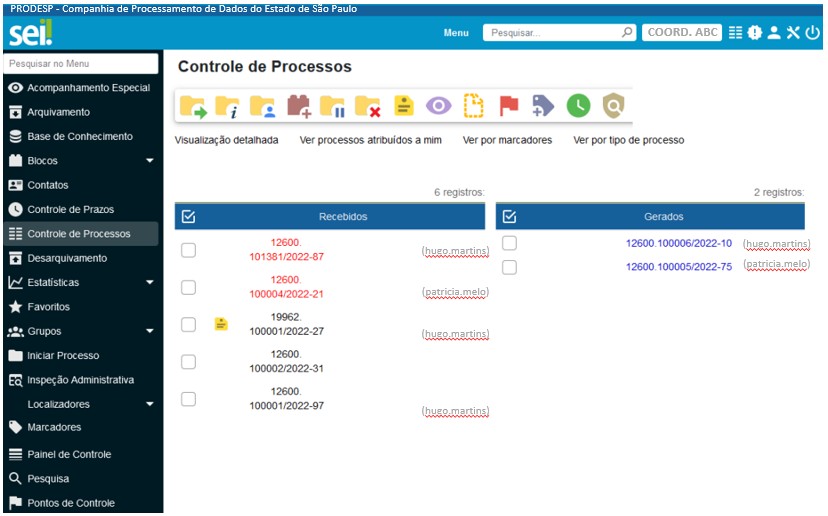 Menu: Oculta/Exibe o  Menu Principal à  esquerda.
S E C R E T A R I A
D I G I T A L
D E
G E S T Ã O
E
G O V E R N O
Pesquisar
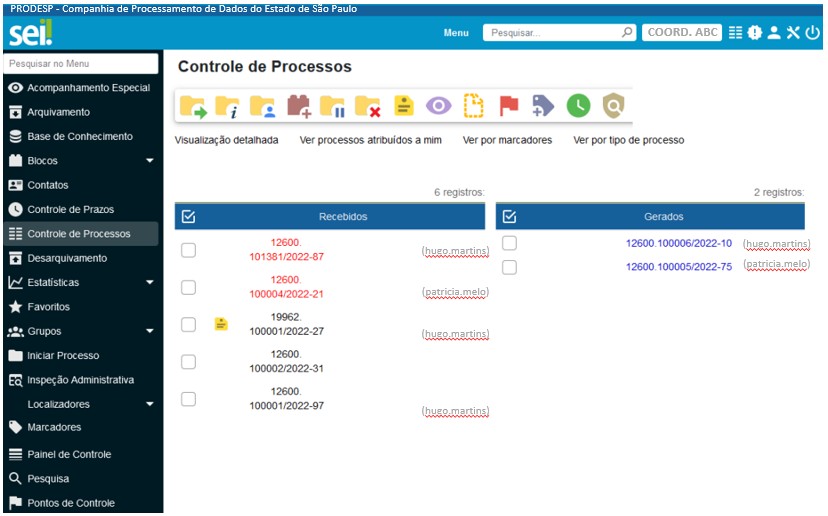 Pesquisar: permite  buscar informações  em todo o sistema,  inclusive o conteúdo  de processos e  documentos (internos  e externos).
S E C R E T A R I A
D I G I T A L
D E
G E S T Ã O
E
G O V E R N O
Pesquisar
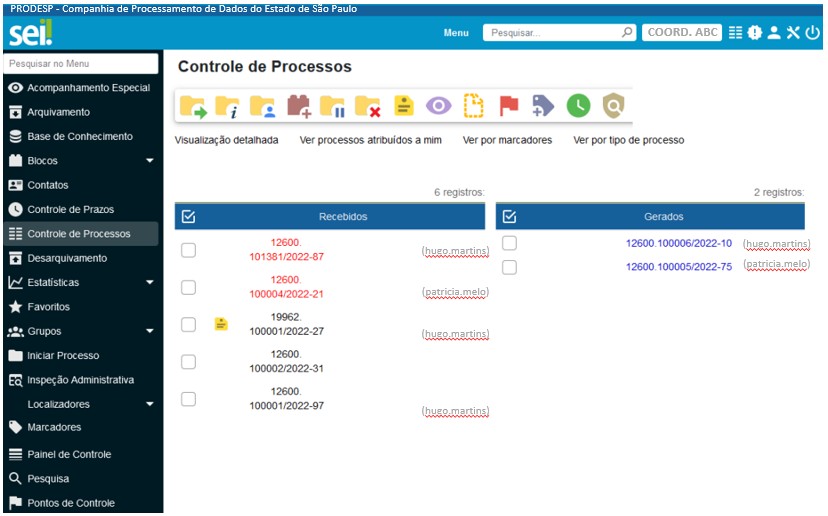 Unidade: Unidade que  o usuário está logado.  Clicando sobre ela, é  possível alterá-la.
S E C R E T A R I A
D I G I T A L
D E
G E S T Ã O
E
G O V E R N O
Usuário
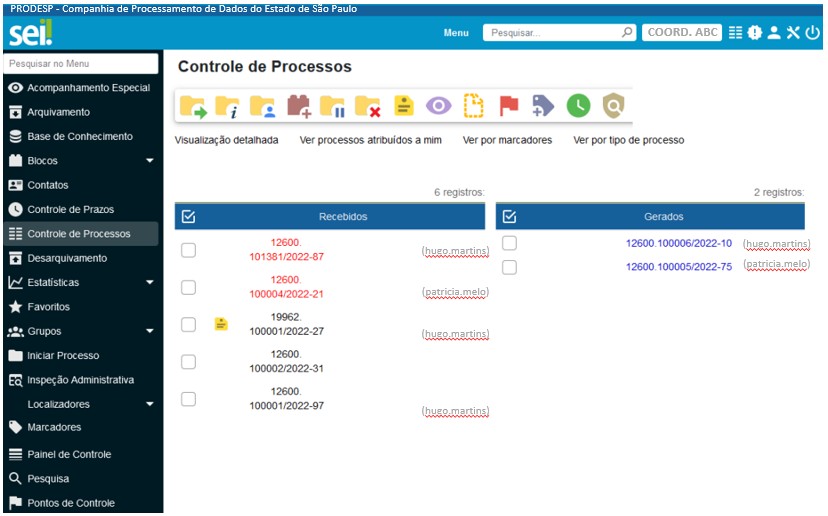 Hugo Lisboa Martins (hugo.martins / PRODESP)
Usuário: identifica o  usuário que está  logado.
S E C R E T A R I A
D I G I T A L
D E
G E S T Ã O
E
G O V E R N O
Sair
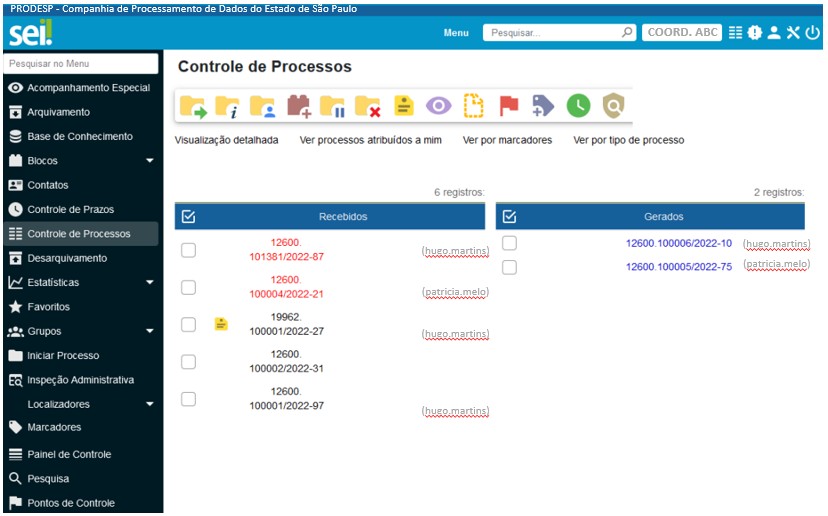 Sair do sistema:  permite sair com  segurança do sistema.
S E C R E T A R I A
D I G I T A L
D E
G E S T Ã O
E
G O V E R N O
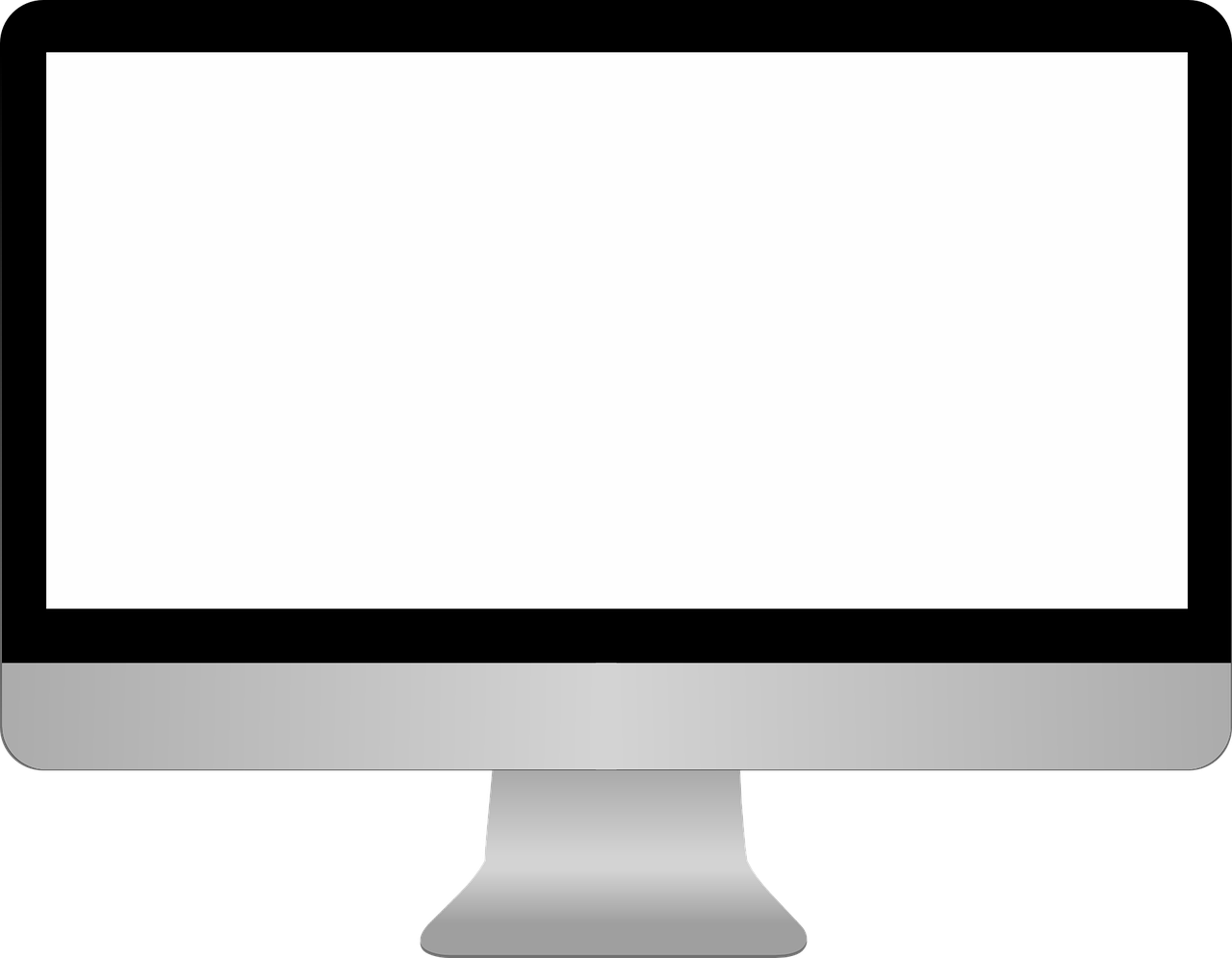 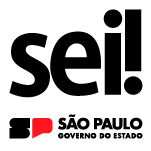 Menu Principal
S E C R E T A R I A
D I G I T A L
D E
G E S T Ã O
E
G O V E R N O
Menu Principal
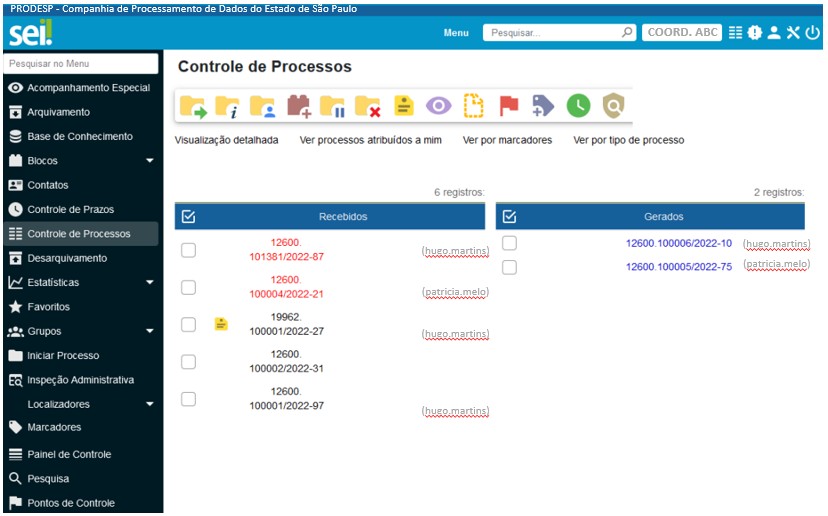 Menu principal: É a  coluna localizada na  lateral esquerda da  tela, que disponibiliza  um conjunto de  funcionalidades de  acordo com o perfil do  usuário ou do tipo de  unidade.
S E C R E T A R I A
D I G I T A L
D E
G E S T Ã O
E
G O V E R N O
Controle de Processos
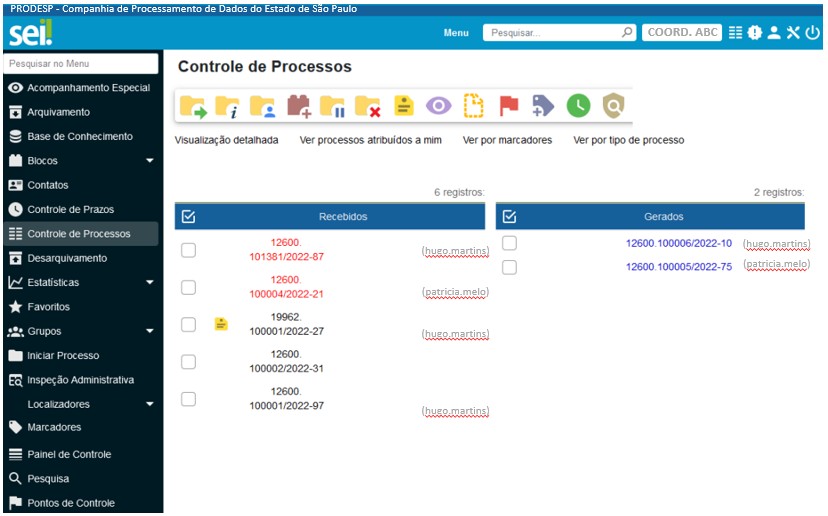 Controle de  Processos:  visualização de todos  os processos que  estão abertos na  unidade, divididos por  recebidos e gerados.
S E C R E T A R I A
D I G I T A L
D E
G E S T Ã O
E
G O V E R N O
Iniciar Processo
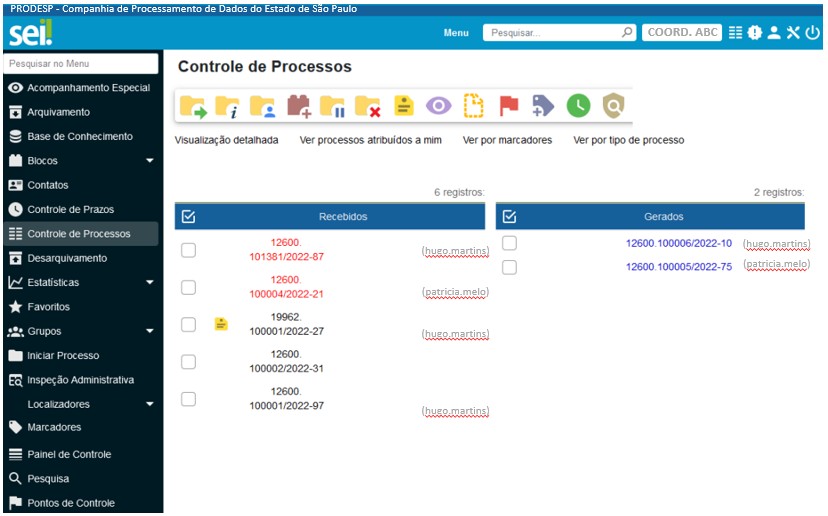 Iniciar Processo:  Permite iniciar um  novo processo no SEI.
S E C R E T A R I A
D I G I T A L
D E
G E S T Ã O
E
G O V E R N O
Marcadores
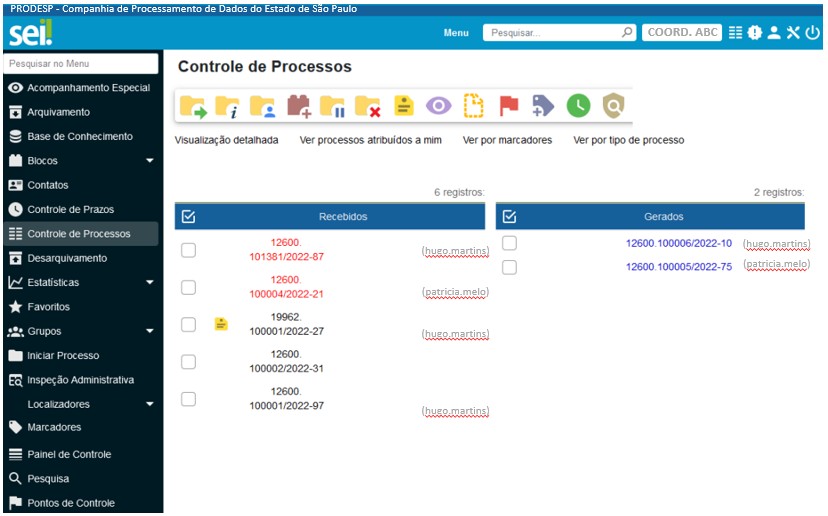 Marcadores: permitem  a organização interna  por meio de  gerenciamento
de “etiquetas”
vinculadas aos
processos.
S E C R E T A R I A
D I G I T A L
D E
G E S T Ã O
E
G O V E R N O
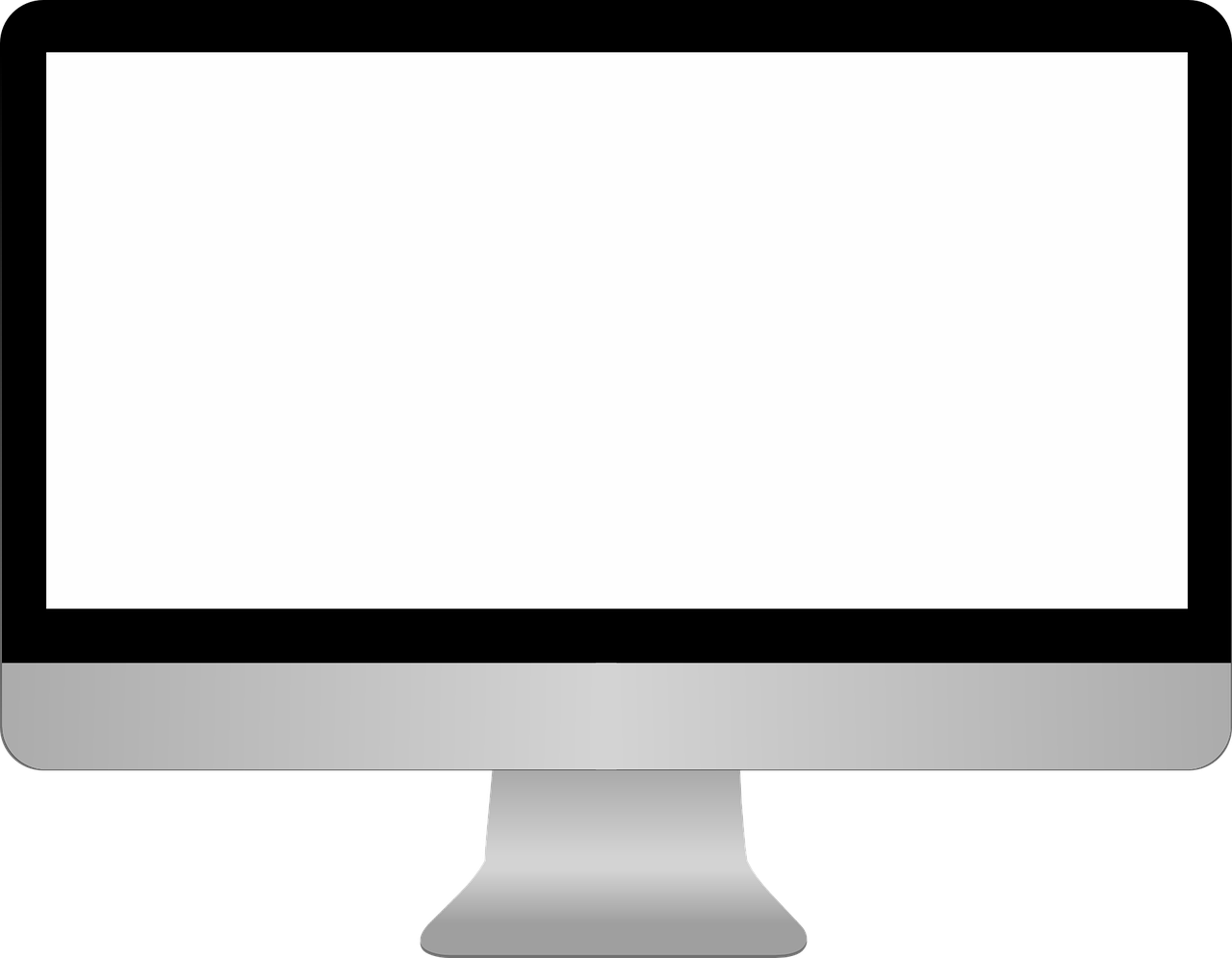 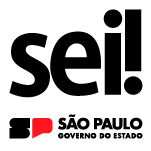 Barra de Ícones
S E C R E T A R I A
D I G I T A L
D E
G E S T Ã O
E
G O V E R N O
Ícones
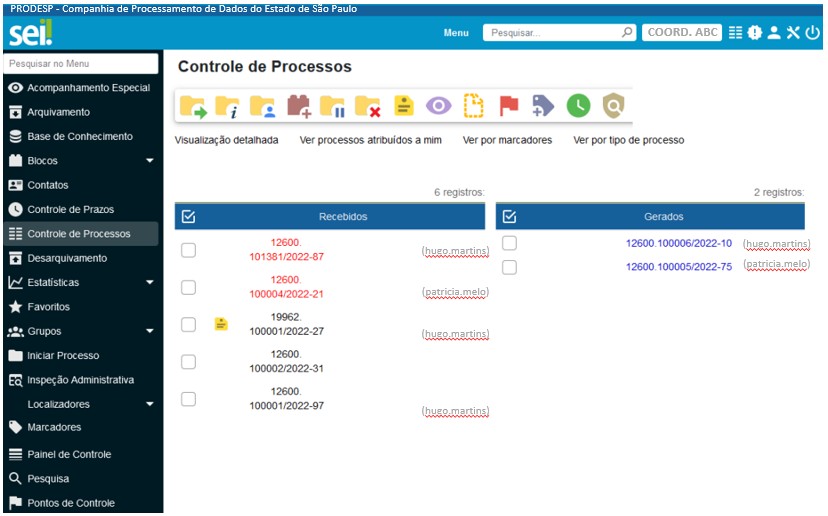 S E C R E T A R I A
D I G I T A L
D E
G E S T Ã O
E
G O V E R N O
Enviar Processos
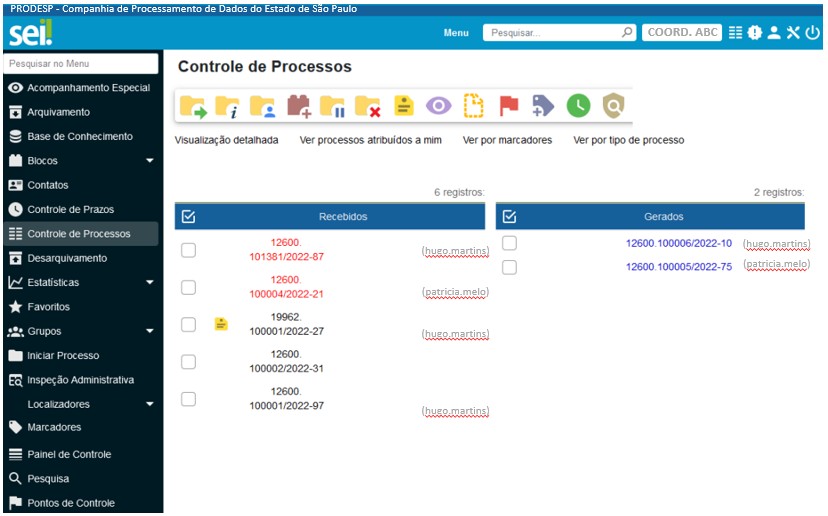 Enviar  Processos: Permite  enviar um ou mais
processos para outras
unidades.
S E C R E T A R I A
D I G I T A L
D E
G E S T Ã O
E
G O V E R N O
Atualizar Andamento
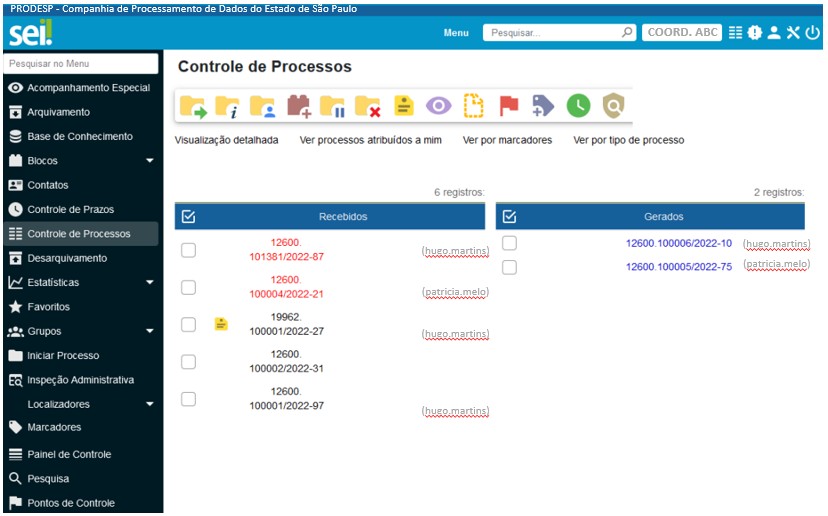 Atualizar andamento:  Possibilidade de  incluir alguma  informação sobre o  Processo.
S E C R E T A R I A
D I G I T A L
D E
G E S T Ã O
E
G O V E R N O
Atribuição
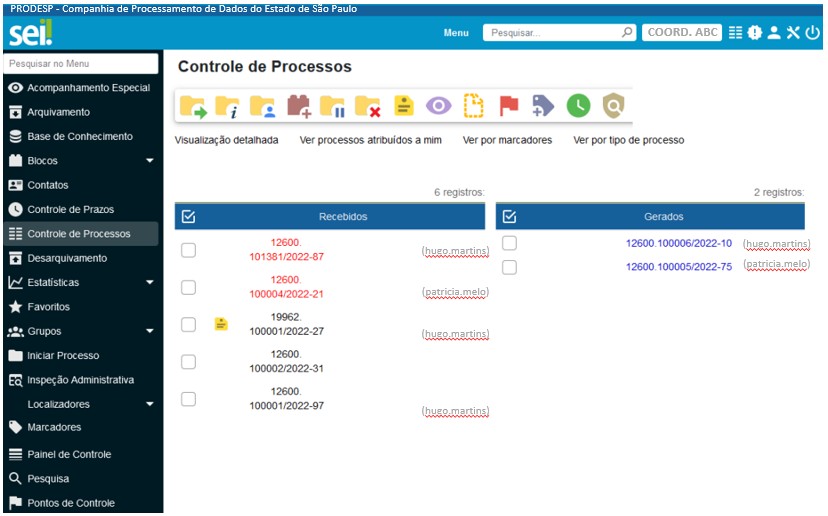 Atribuição de
Processos: Possibilidade
de atribuir um  processo a um  responsável no Setor.
S E C R E T A R I A
D I G I T A L
D E
G E S T Ã O
E
G O V E R N O
Incluir em Bloco
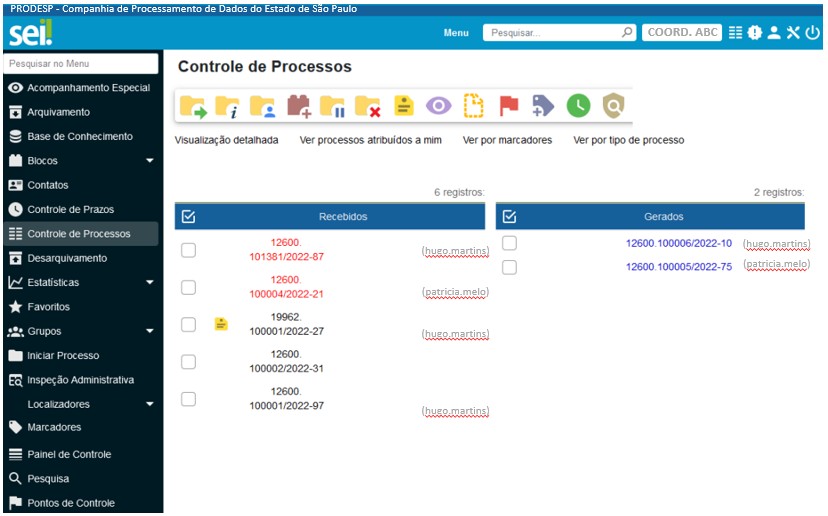 Incluir em Bloco:
Permite
incluir processos em
Bloco Interno ou
de Reunião.
S E C R E T A R I A
D I G I T A L
D E
G E S T Ã O
E
G O V E R N O
Sobrestar
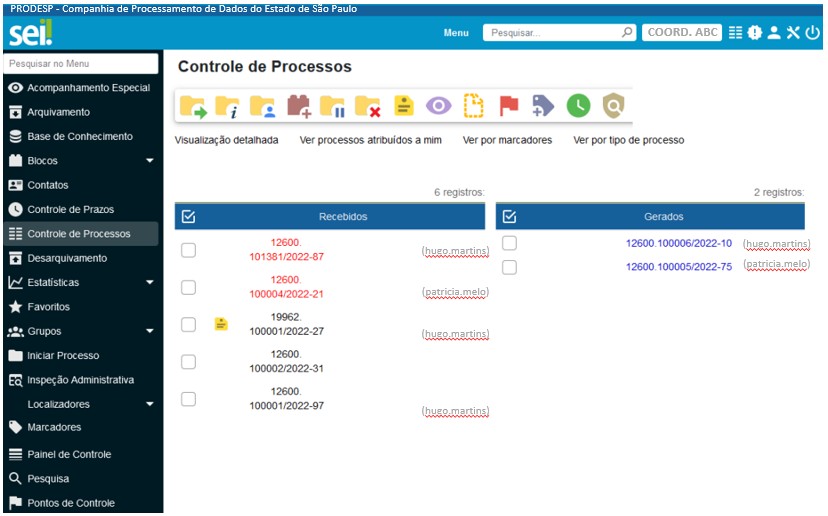 Sobrestar Processos:  Permite sobrestar  processos que  estejam aguardando  alguma providência.
S E C R E T A R I A
D I G I T A L
D E
G E S T Ã O
E
G O V E R N O
Concluir
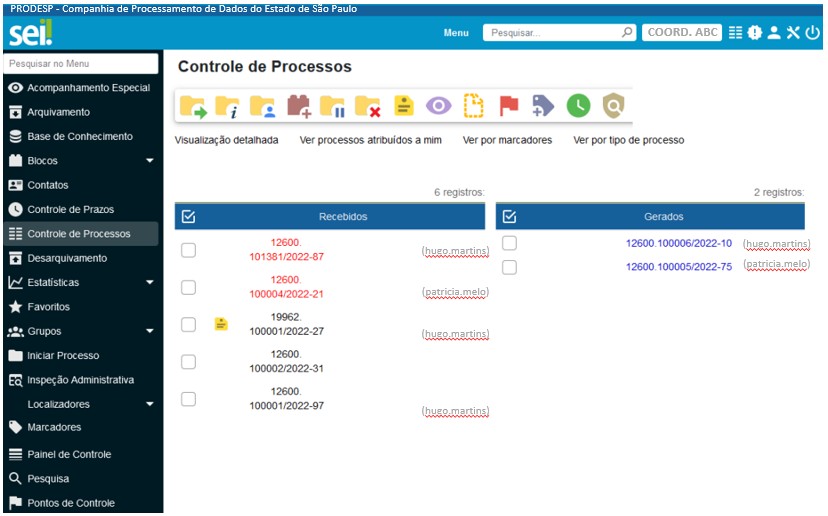 Concluir Processo nesta
Unidade: 
Tem a função de concluir
um processo na
unidade. Utilizado quando
a unidade já cumpriu
sua função no processo.
S E C R E T A R I A
D I G I T A L
D E
G E S T Ã O
E
G O V E R N O
Anotar
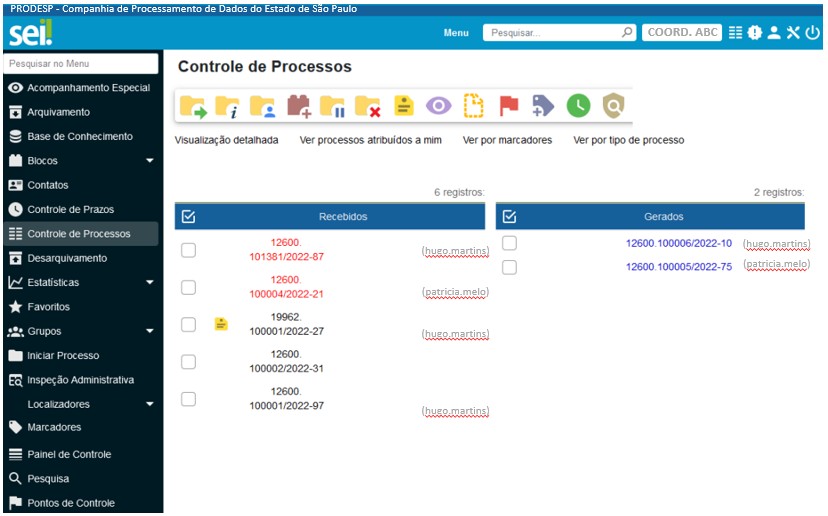 Anotações:  Informações internas à  equipe que não fazem  parte do processo.
S E C R E T A R I A
D I G I T A L
D E
G E S T Ã O
E
G O V E R N O
Acompanhar
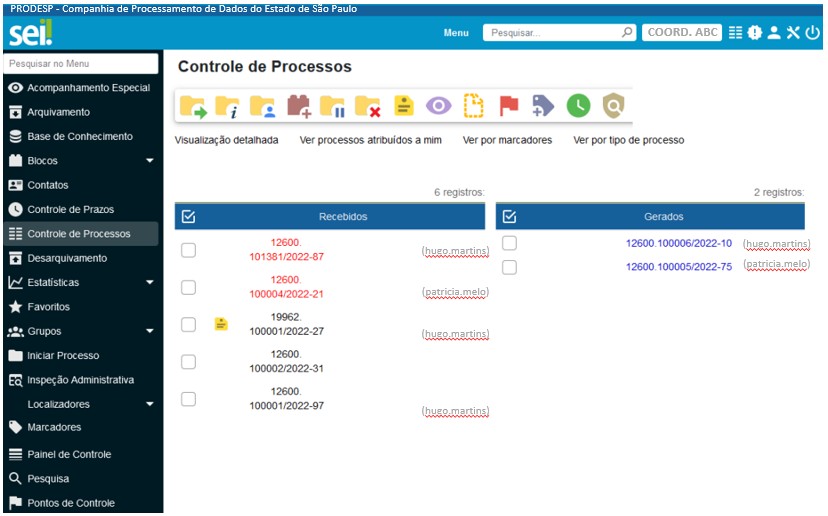 Acompanhamento  especial: permite  incluir o mesmo  processo em mais de  um grupo
de Acompanhamento  Especial na unidade.
S E C R E T A R I A
D I G I T A L
D E
G E S T Ã O
E
G O V E R N O
Incluir Documento
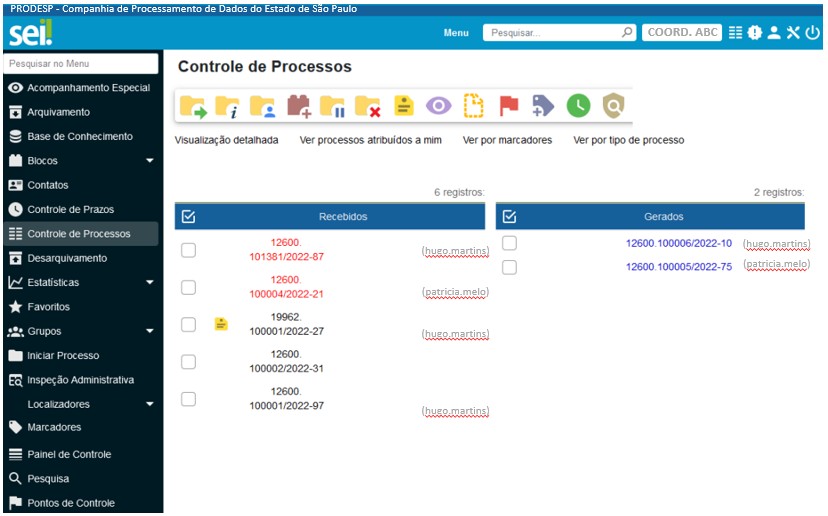 Incluir documento:  possibilidade de  incluir documento em
um ou mais processos.
S E C R E T A R I A
D I G I T A L
D E
G E S T Ã O
E
G O V E R N O
Add Marcador
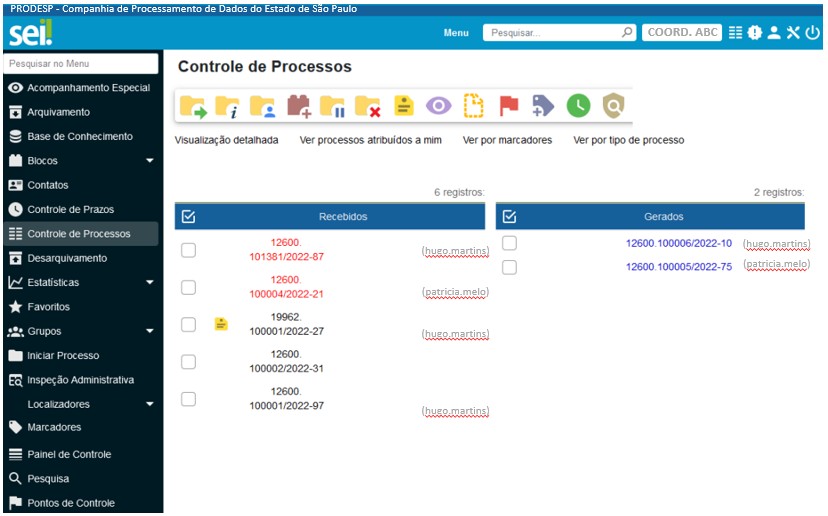 Adicionar Marcador:  permite que a unidade  crie ou atribua  marcadores (ícones  com cor e
descrição própria) para
os processos sob sua
gestão.
S E C R E T A R I A
D I G I T A L
D E
G E S T Ã O
E
G O V E R N O
Controle de Prazos
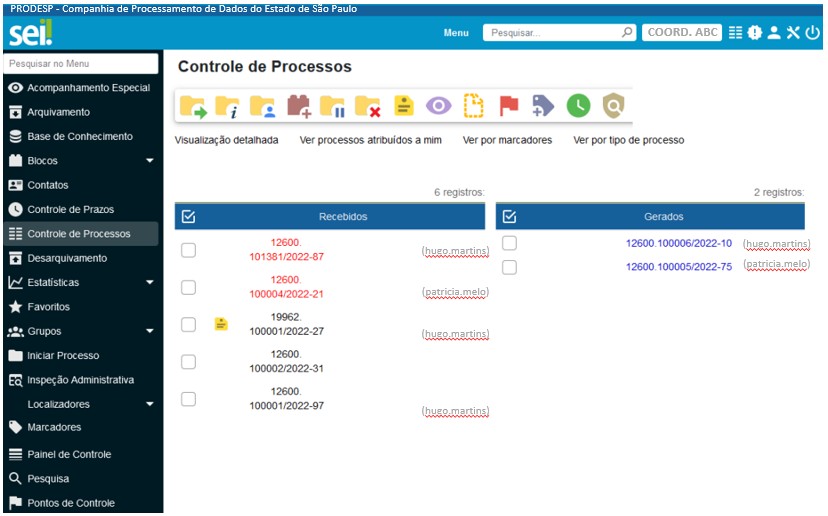 Controle de prazos:  apresenta o número  de processos da  unidade com Controle  de Prazo por tipo: Em  andamento, Atrasados  e Concluídos.
S E C R E T A R I A
D I G I T A L
D E
G E S T Ã O
E
G O V E R N O
Credencial de Acesso
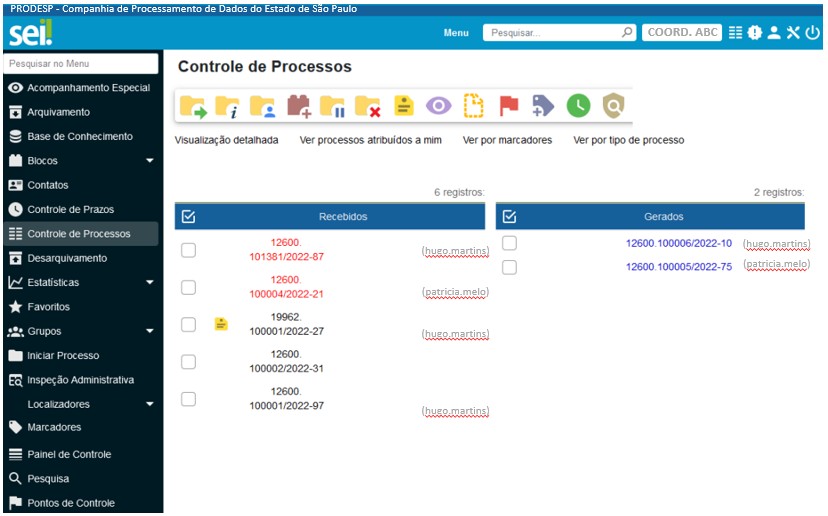 Processos com  credencial de acesso na  unidade: possibilidade  de consultar, em  determinada unidade, os  processos nos quais o  usuário tem Credencial  de Acesso para atuar.
S E C R E T A R I A
D I G I T A L
D E
G E S T Ã O
E
G O V E R N O
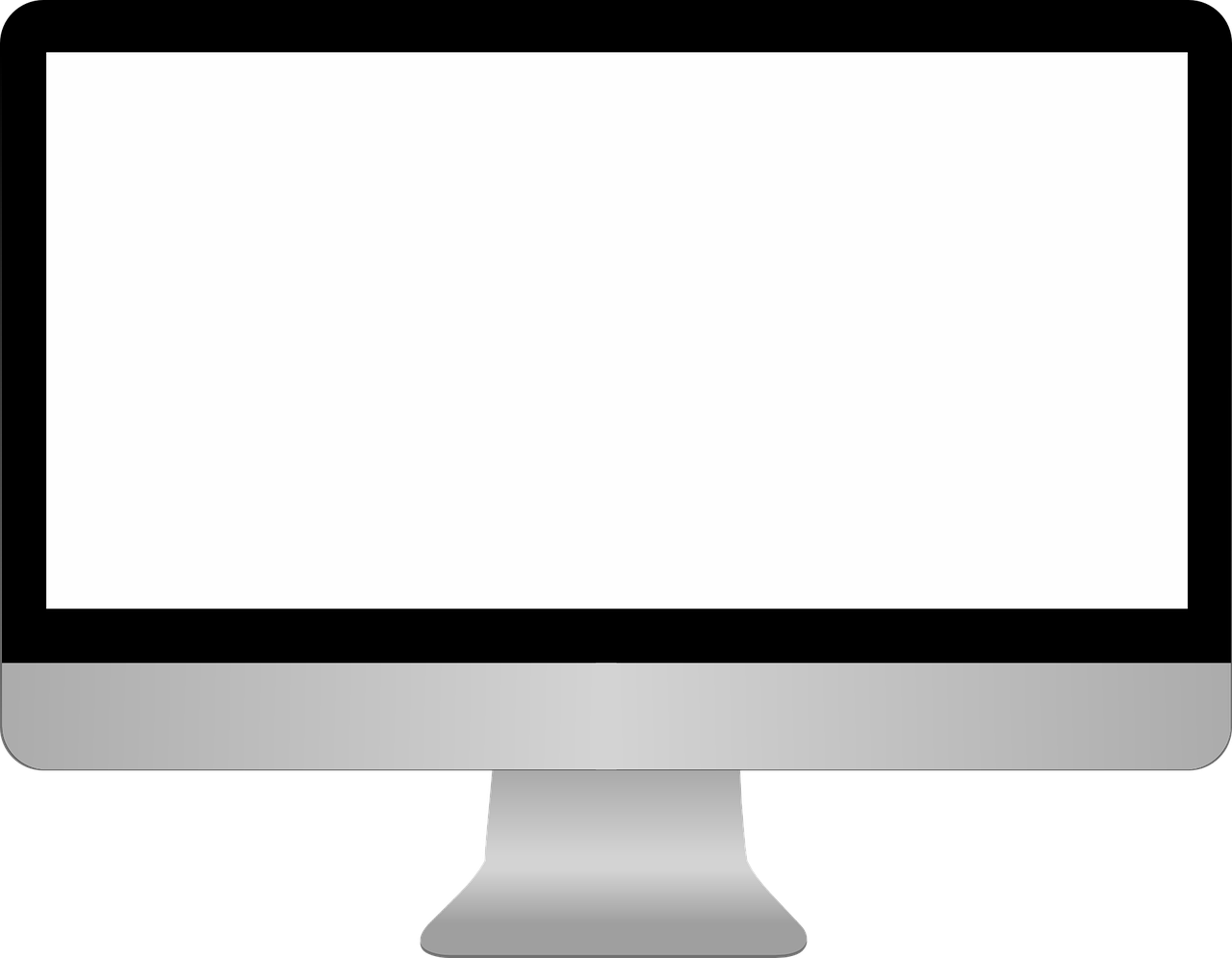 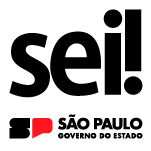 Controle de Processos
S E C R E T A R I A
D I G I T A L
D E
G E S T Ã O
E
G O V E R N O
Controle de Processos
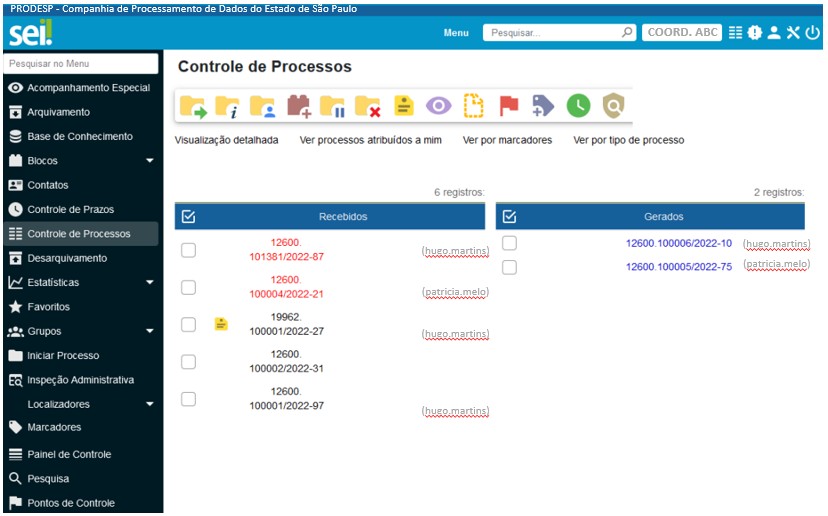 É a tela principal do SEI, onde são  visualizados todos os processos que  estão abertos na unidade.

Os processos estão separados em
dois grupos:

Processos recebidos de outras
unidades;
Processos gerados pela unidade  na qual o usuário está logado.

Pode ser acessado no menu vertical à
esquerda e no ícone ao topo à direita.
Relação de Processos Recebidos e
Gerados pela Unidade.
S E C R E T A R I A
D I G I T A L
D E
G E S T Ã O
E
G O V E R N O
Composição do Processo
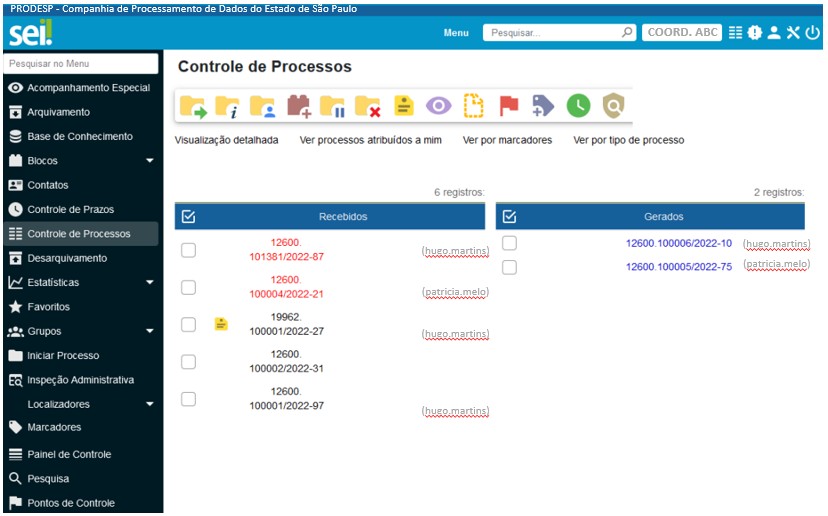 Composição do Processo:  089.03214006/2022-19

089 - Código do Órgão/Entidade
032146 - Sequência automática fornecida pelo SEI
2022 – Ano de geração do Processo  19 - Dígito Verificador
S E C R E T A R I A
D I G I T A L
D E
G E S T Ã O
E
G O V E R N O
Orientações Visuais
Descrição
Login entre parênteses Indica o usuário a quem o processo
foi atribuído na unidade
Orientações visuais
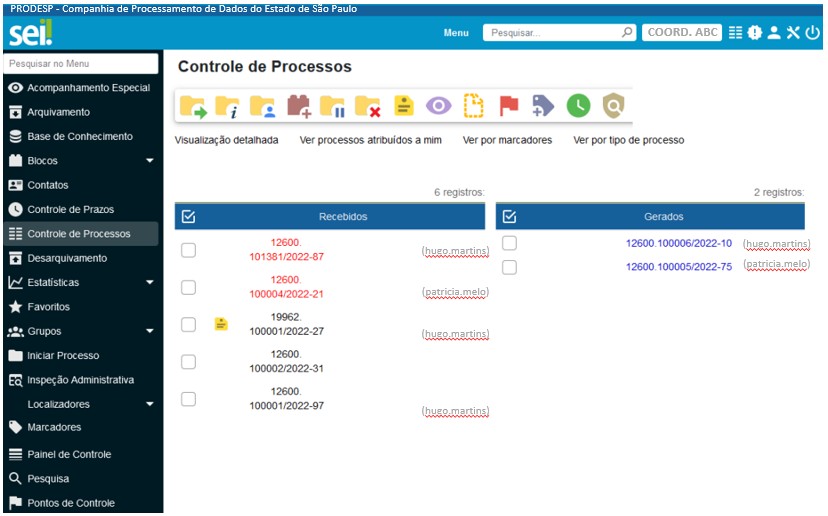 011750/2021 (hugo.martins)
Processo com número em preto indica que já foi acessado
por algum usuário da unidade
011741/2021
011741/2021
Processo com número em vermelho indica que ainda não  foi acessado.
011741/2021
Processo com número em azul
indica que foi acessado e/ou que sofreu alguma ação realizada
pelo usuário no login/sessão atual
011741/2021
Processo com	Indica processo sigiloso já acessado
fundo preto
por alguém da unidade. Só pode ser visto por usuários com
credencial de acesso ao processo sigiloso.
Processo com
Indica processo sigiloso que
011741/2021
fundo vermelho
ainda não foi acessado
Processo com	Indica que o processo sigiloso
011741/2021
fundo azul
foi acessado e/ou que sofreu alguma ação realizada pelo  usuário no login/sessão atual.
S E C R E T A R I A
D I G I T A L
D E
G E S T Ã O
E
G O V E R N O
Orientações Visuais
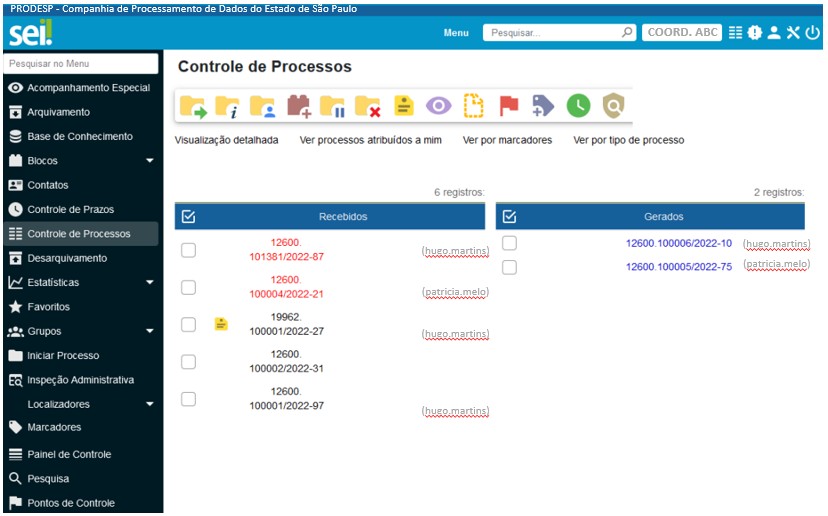 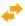 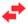 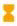 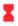 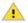 Indica que uma anotação foi incluída no processo.
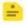 S E C R E T A R I A
D I G I T A L
D E
G E S T Ã O
E
G O V E R N O
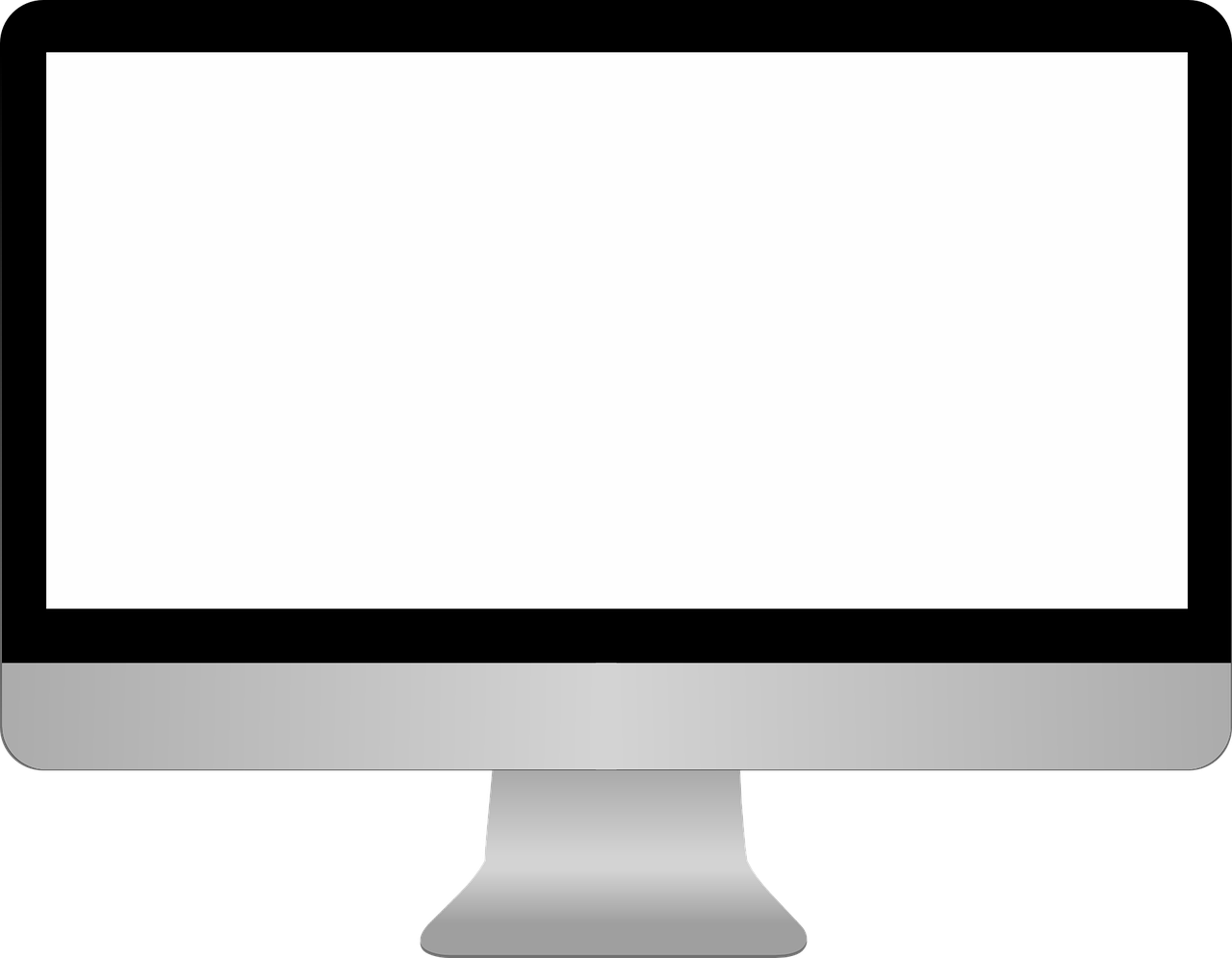 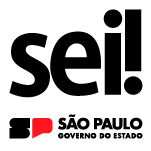 Operações
S E C R E T A R I A
D I G I T A L
D E
G E S T Ã O
E
G O V E R N O
Atenção
O SEI não permite o trâmite de documentos avulsos. Dessa forma,  todo documento deve estar contido em um processo gerado  previamente.

Para iniciar um processo no SEI, o usuário deve clicar em "Iniciar  Processo" no menu principal.
S E C R E T A R I A
D I G I T A L
D E
G E S T Ã O
E
G O V E R N O
Iniciar Processo
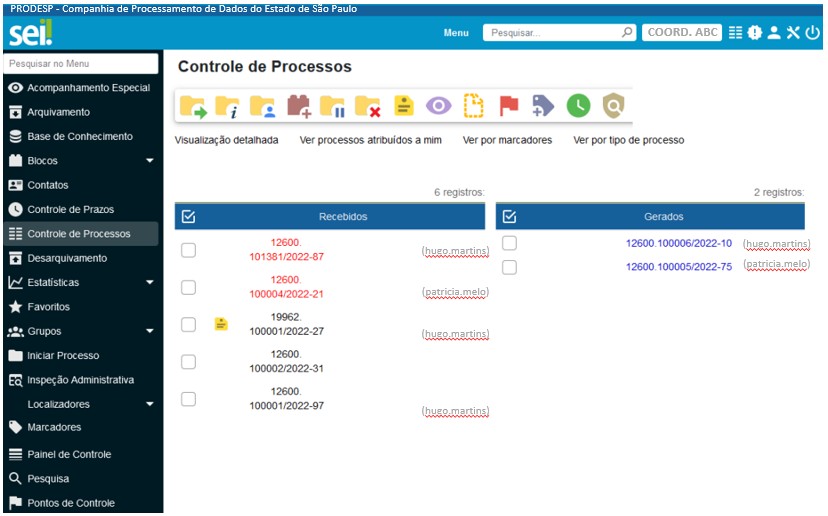 S E C R E T A R I A
D I G I T A L
D E
G E S T Ã O
E
G O V E R N O
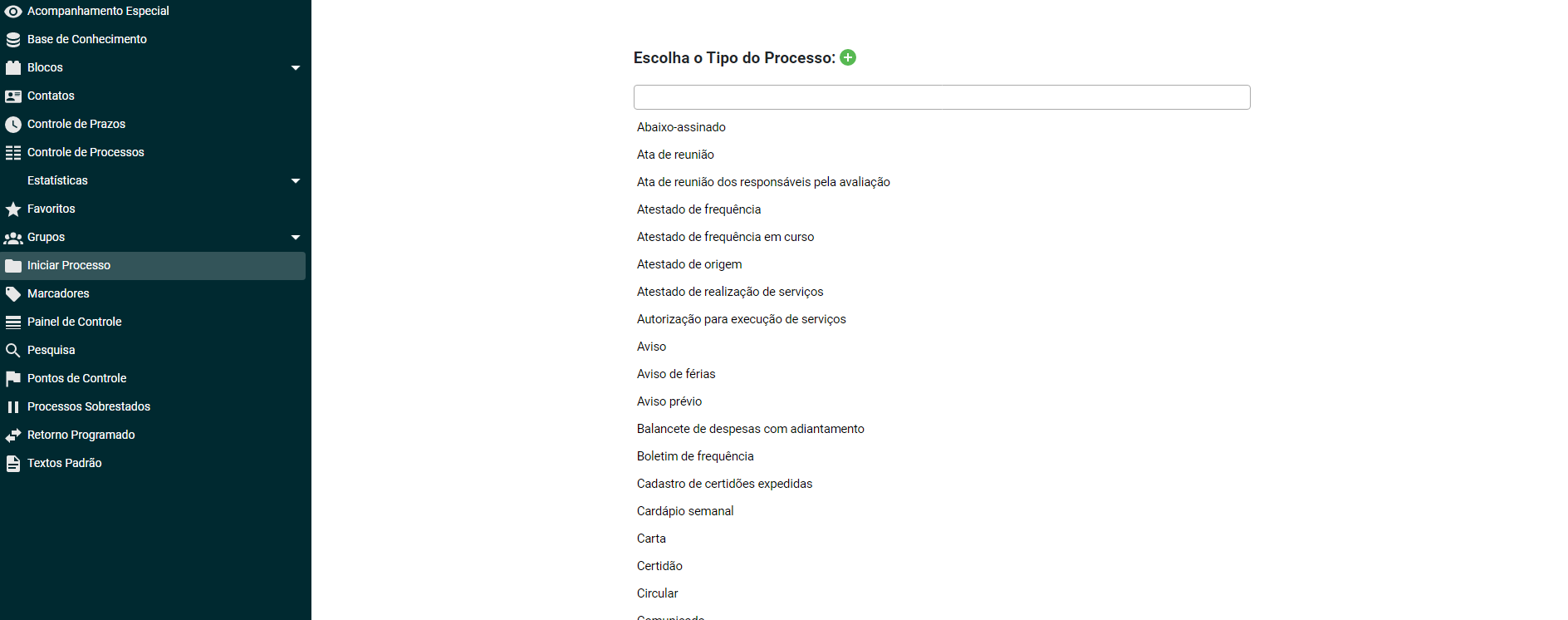 PRODESP - Companhia de Processamento de Dados do Estado de São Paulo
Relação de  Processos mais  utilizados
S E C R E T A R I A
D I G I T A L
D E
G E S T Ã O
E
G O V E R N O
Tela de Confecção
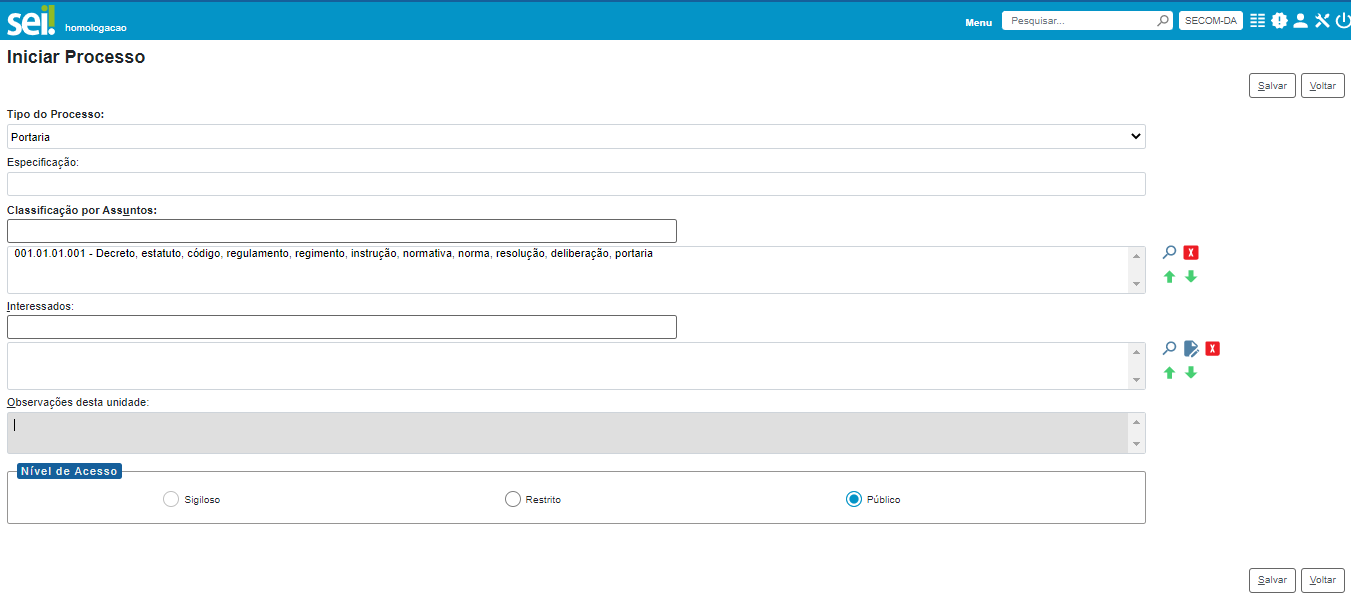 Clique em Salvar.
S E C R E T A R I A
D I G I T A L
D E
G E S T Ã O
E
G O V E R N O
4) Operações com processo
Nível de Acesso
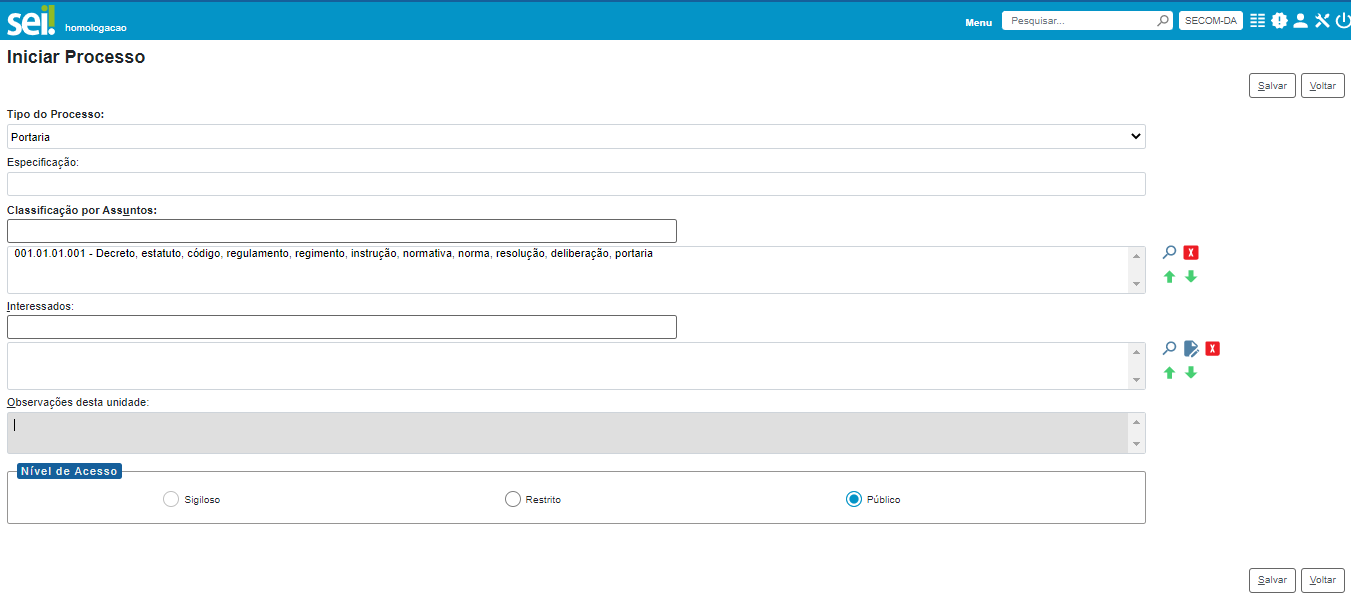 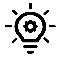 Novidade SEI!
S E C R E T A R I A
D I G I T A L
D E
G E S T Ã O
E
G O V E R N O
Nível de Acesso
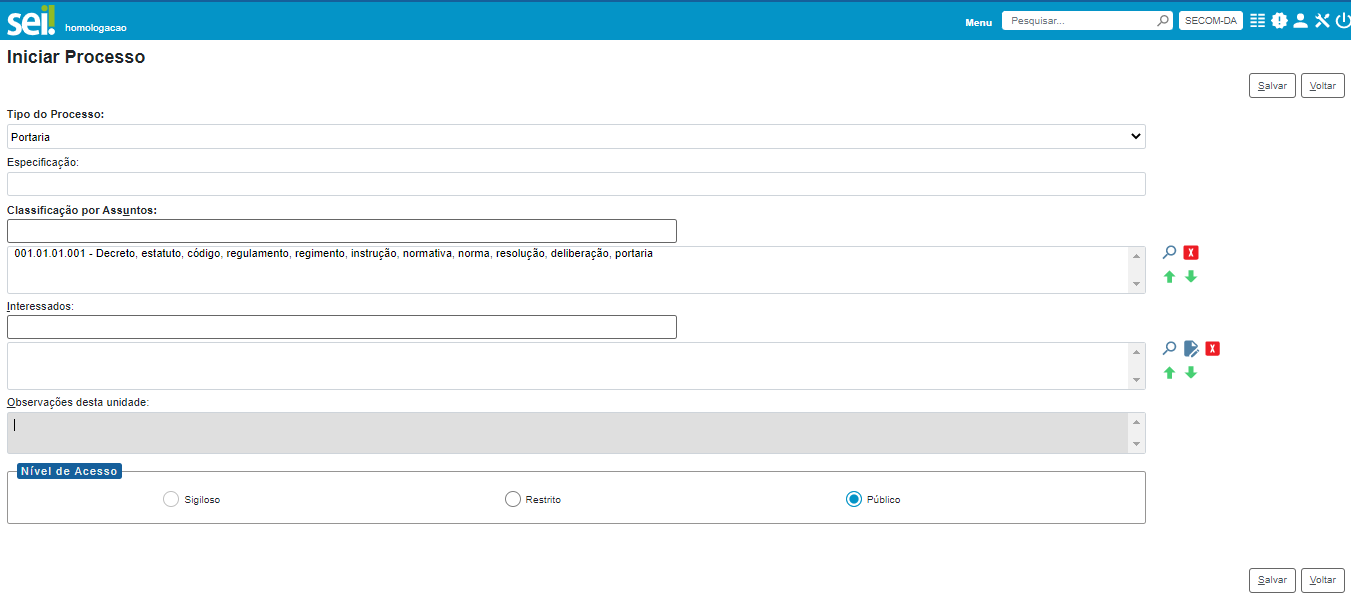 Público: processos e documentos assinados disponíveis para visualização  de qualquer usuário interno do sistema.

Restrito: processos e seus documentos disponíveis para visualização de  usuários das unidades pelas quais o processo tramitar.

Sigiloso: processos e seus documentos disponíveis apenas para usuários
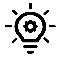 Novidade SEI!
com permissão específica e previamente credenciados.
S E C R E T A R I A
D I G I T A L
D E
G E S T Ã O
E
G O V E R N O
Processos com restrição de acesso
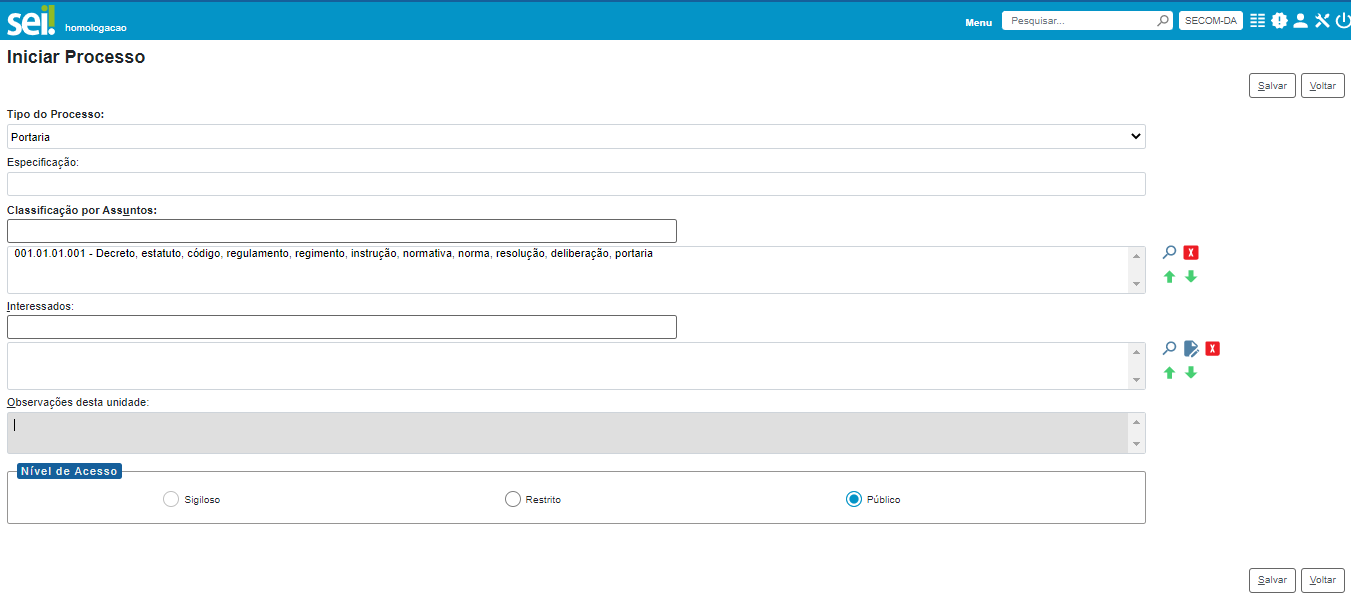 Os processos e seus documentos estarão disponíveis para visualização de
usuários das unidades pelas quais o processo tramitar.
Atenção: informações pessoais não são públicas e devem ter seu acesso  restrito! Por exemplo: número de documentos de identificação pessoal  (RG, CPF, título de eleitor, SIAPE); estado civil; data de nascimento;  endereço pessoal da pessoa física; endereço eletrônico pessoal (e-mail);
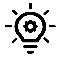 Novidade SEI!
número de telefone pessoal (fixo ou móvel); informações financeiras e  patrimoniais; informações médicas; origem social, racial ou étnica.
S E C R E T A R I A
D I G I T A L
D E
G E S T Ã O
E
G O V E R N O
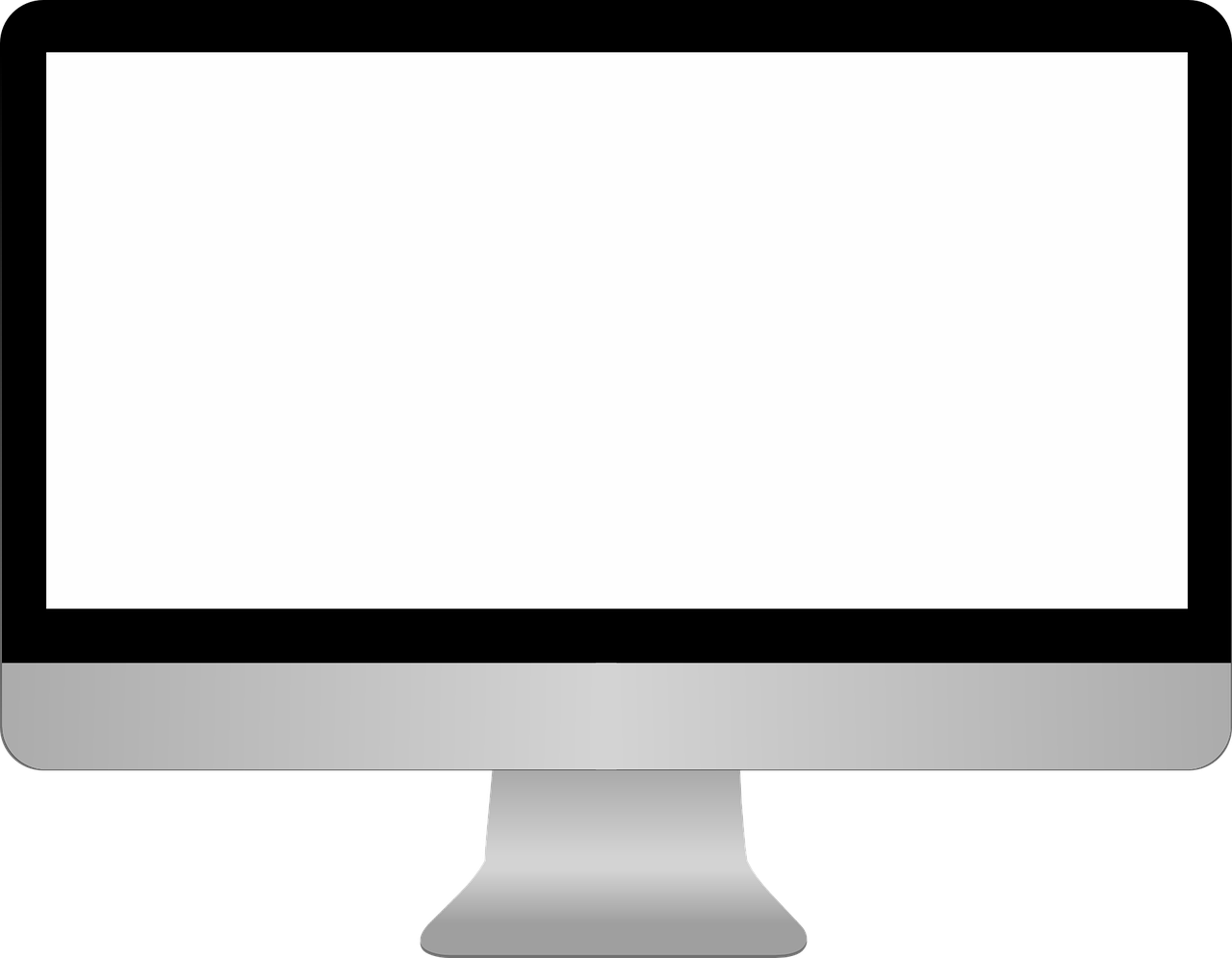 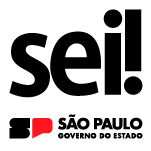 Relacionar Processos
S E C R E T A R I A
D I G I T A L
D E
G E S T Ã O
E
G O V E R N O
Tela de Processo
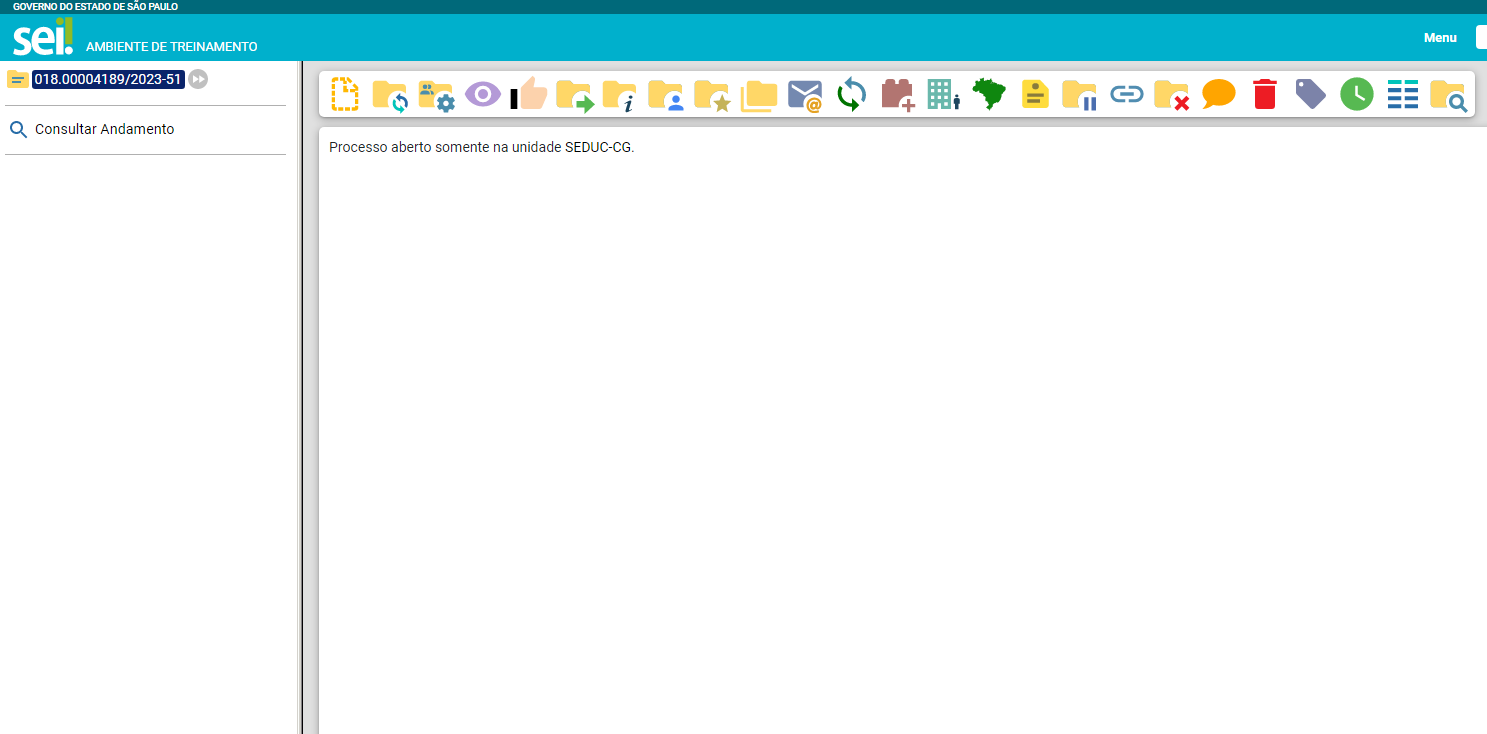 S E C R E T A R I A
D I G I T A L
D E
G E S T Ã O
E
G O V E R N O
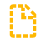 Incluir Documento
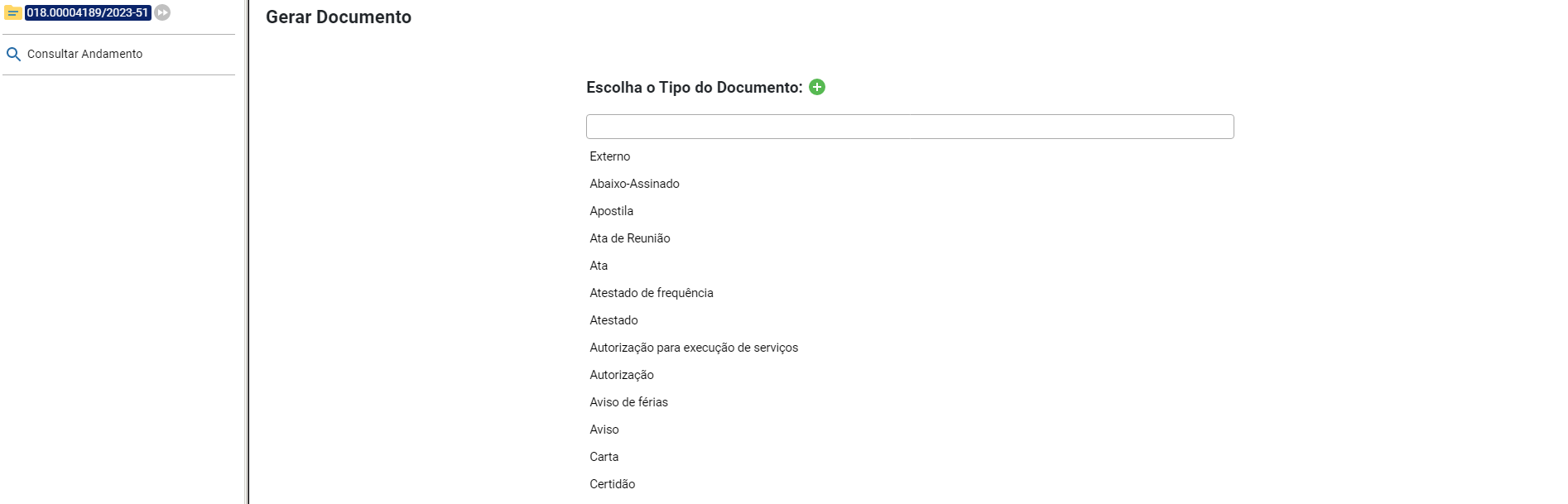 S E C R E T A R I A
D I G I T A L
D E
G E S T Ã O
E
G O V E R N O
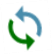 Relacionar processos
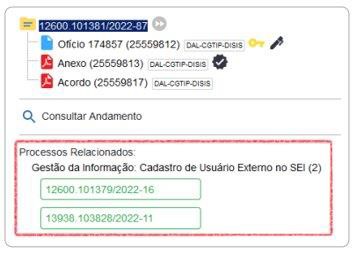 Caso existam relacionamentos  no processo, a lista deles  aparecerá abaixo da árvore de  documentos.
S E C R E T A R I A
D I G I T A L
D E
G E S T Ã O
E
G O V E R N O
Ciência
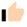 Após essa ação, aparecerá o ícone incluído ao lado do número do  processo.

O usuário deve ter cuidado para não dar ciência em documentos  equivocadamente, pois essa ação não é passível de cancelamento ou  anulação.
S E C R E T A R I A
D I G I T A L
D E
G E S T Ã O
E
G O V E R N O
Anotações
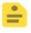 As anotações são de livre preenchimento e permitem que o usuário  insira informações adicionais ao processo, as quais não constarão em  seus autos, pois se trata de uma forma de comunicação interna com a  equipe da unidade.

Essas informações não ficam disponíveis para outras unidades que,
eventualmente, consultarem ou atuarem no processo.
S E C R E T A R I A
D I G I T A L
D E
G E S T Ã O
E
G O V E R N O
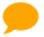 Comentários
Recurso destinado à inclusão de comentários em processos e/ou  documentos.

Os Comentários não fazem parte da instrução processual, no entanto  poderão ser visualizados pelas demais unidades que tiverem acesso ao  processo, diferenciando-se da funcionalidade Anotações.
S E C R E T A R I A
D I G I T A L
D E
G E S T Ã O
E
G O V E R N O
Grupo de Envio
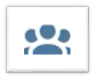 Após criado o grupo de envio, será possível selecioná-lo durante o  preenchimento do formulário de envio do processo.

Assim, acesse a Tela de Controle de Processos, selecione o checkbox de
interesse e clique em Enviar Processo na barra de ícones.
S E C R E T A R I A
D I G I T A L
D E
G E S T Ã O
E
G O V E R N O
Enviar processo
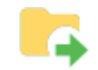 Um processo pode ser:

	enviado para outra unidade e permanecer aberto na atual.
	enviado para várias unidades concomitantemente.
	editado e suas atualizações verificadas em mais de uma unidade ao  mesmo tempo.
S E C R E T A R I A
D I G I T A L
D E
G E S T Ã O
E
G O V E R N O
Envio de processo
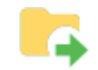 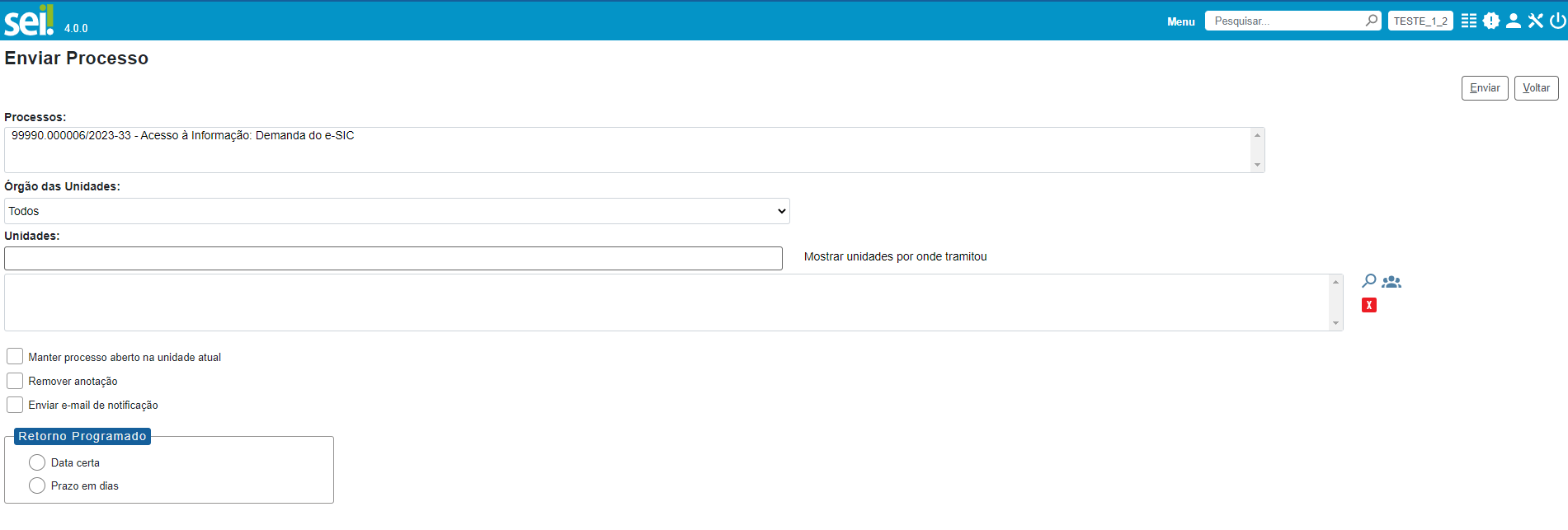 Após indicação das  unidades de envio, temos  alguns campos de  preenchimento opcional.
S E C R E T A R I A
D I G I T A L
D E
G E S T Ã O
E
G O V E R N O
Envio de processo
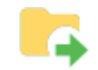 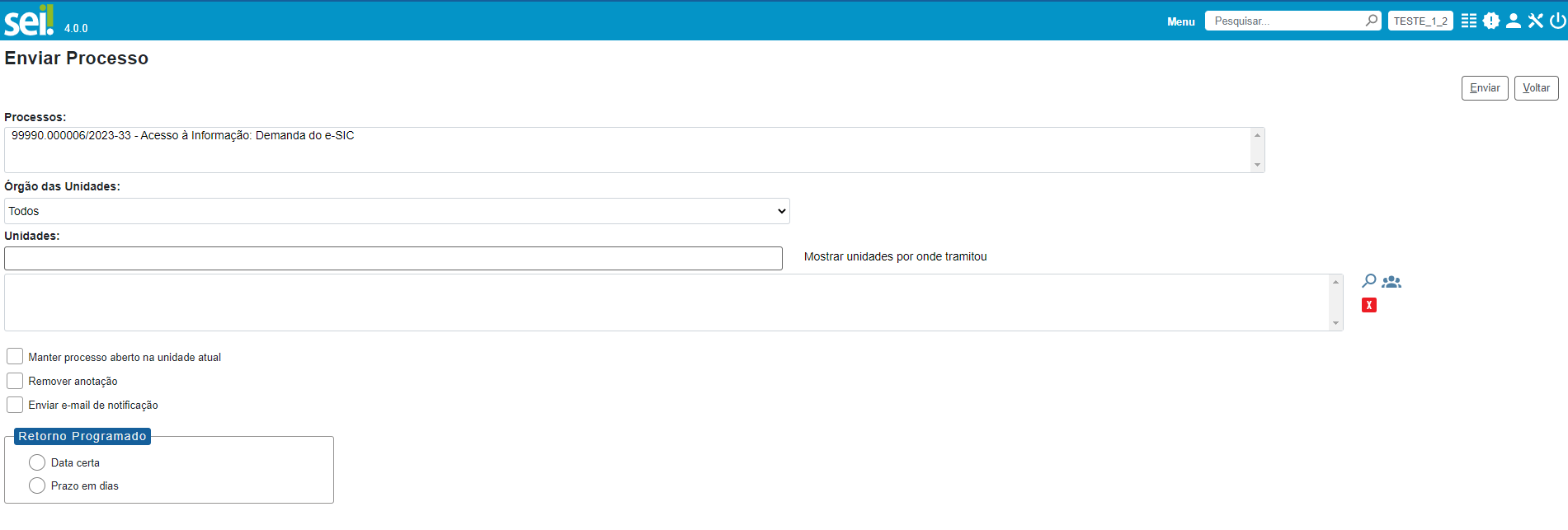 Após preencher todos
os campos, clique em enviar.
S E C R E T A R I A
D I G I T A L
D E
G E S T Ã O
E
G O V E R N O
Concluir processo
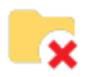 O processo deve ser concluído na unidade quando não há mais ações a  serem tomadas por parte da unidade. A conclusão do processo em uma  unidade não acarreta a conclusão nas demais nas quais esteja aberto.

Para efetuar a conclusão, o usuário deve:
clicar no número do processo;
selecionar o ícone Concluir Processo.
S E C R E T A R I A
D I G I T A L
D E
G E S T Ã O
E
G O V E R N O
Concluir processo
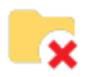 No SEI é possível concluir o processo de duas formas:

Caso o processo esteja aberto em mais de uma unidade, é possível  que cada unidade realize a conclusão do processo de forma separada  quando a ação na unidade estiver concluída. Neste caso, não se deve  incluir Termo de encerramento, ou qualquer outro documento que  sinalize o encerramento de processo em situações transitórias;

Caso o processo esteja aberto somente em uma unidade, e não tenha  mais trâmites em nenhuma outra unidade, o processo deve ser  encerrado com o devido Termo de encerramento, e, em seguida,  concluído através do ícone “Concluir processo”.
S E C R E T A R I A
D I G I T A L
D E
G E S T Ã O
E
G O V E R N O
Encerrar processo
O encerramento de processos consiste na finalização do fluxo decisório
do processo administrativo.

Pode-se citar os seguintes motivos para o encerramento:
por deferimento do pleito;
por indeferimento do pleito;
pela manifestação expressa de desistência ou renúncia por parte do(s)  interessado(s);
decisão motivada da autoridade competente;
quando exaurida sua finalidade;
S E C R E T A R I A
D I G I T A L
D E
G E S T Ã O
E
G O V E R N O
Encerrar processo
o objeto da decisão se tornar impossível, inútil ou prejudicado por fato  superveniente;
casos previstos em lei ou normas vigentes;
outros motivos.
Exaurida a finalidade do processo em todas as suas etapas, recomenda-
se realizar o encerramento do processo, que deve ser feito com
a inserção de despacho de autoridade competente e o devido Termo de  encerramento.
S E C R E T A R I A
D I G I T A L
D E
G E S T Ã O
E
G O V E R N O
Atualizar andamento dos processos
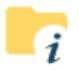 Permite registrar informações meramente interlocutórias e explicações  de situações, não deve ser utilizada para registrar informações relevantes  ao processo!


Atenção!
As informações inseridas no “Atualizar Andamento” não são  consideradas como documentos oficiais e ficam disponíveis para acesso  público, mesmo que o processo esteja restrito.
S E C R E T A R I A
D I G I T A L
D E
G E S T Ã O
E
G O V E R N O
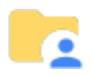 Atribuir Processos
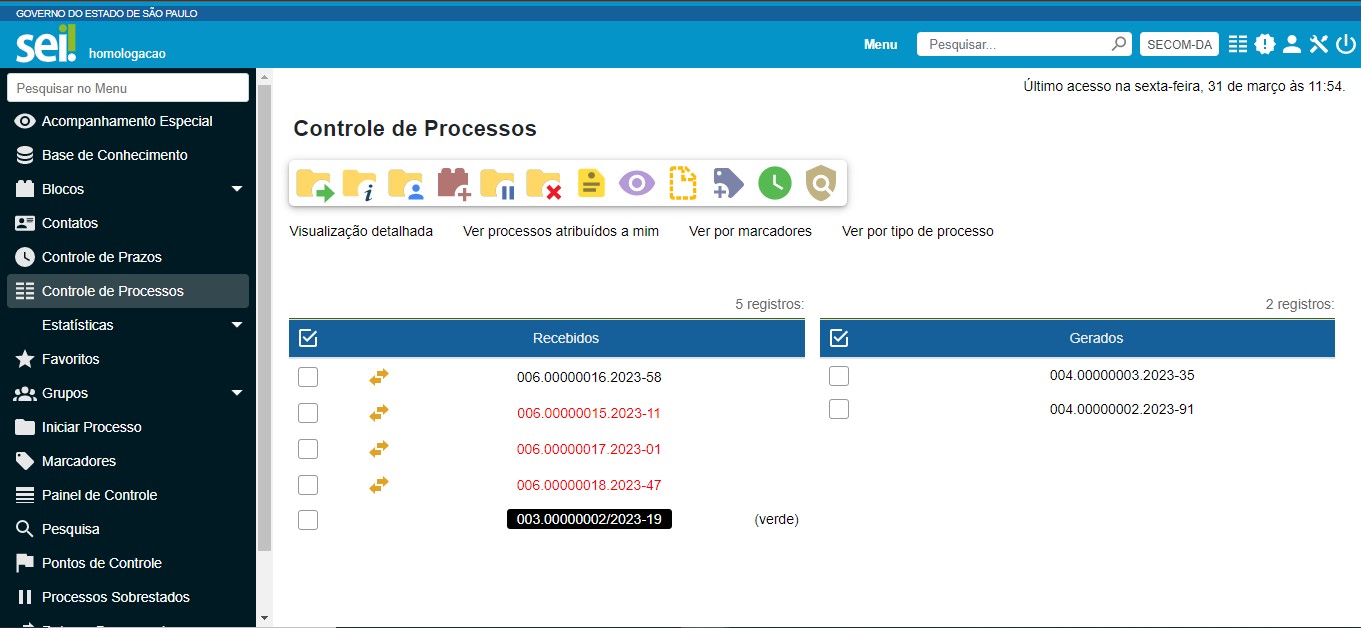 Serão apresentados apenas os processos
atribuídos ao usuário logado.
S E C R E T A R I A
D I G I T A L
D E
G E S T Ã O
E
G O V E R N O
Sobrestar Processos
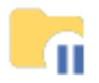 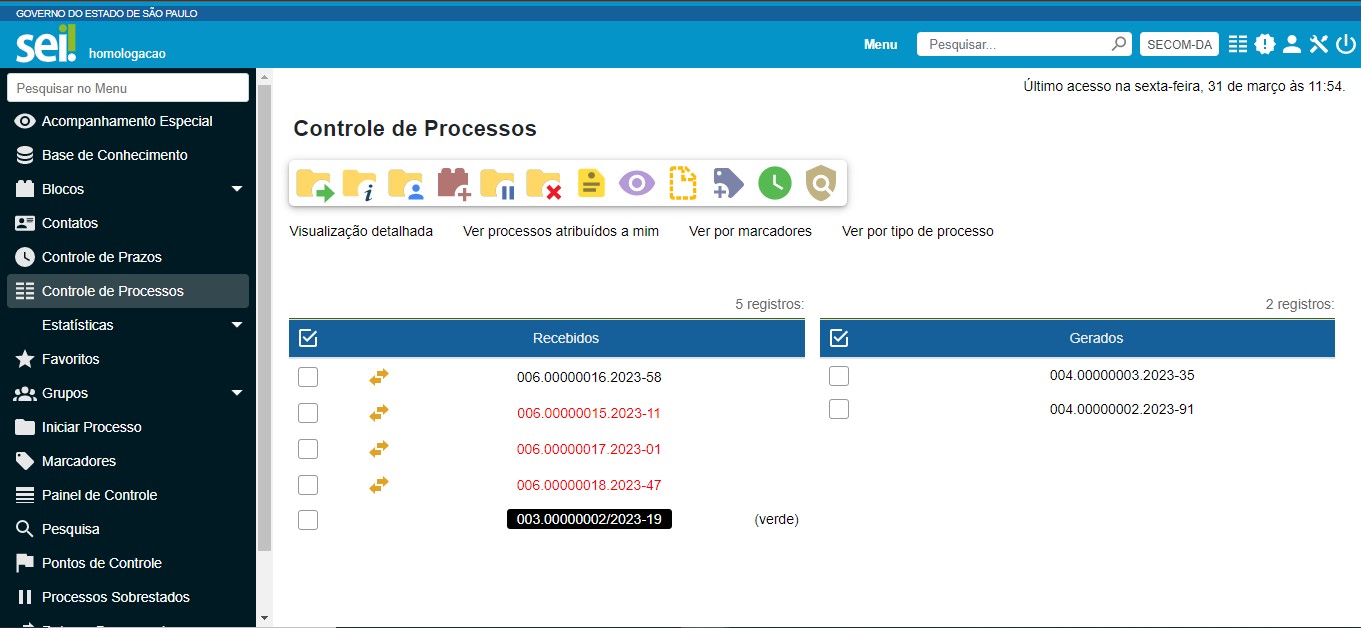 Essa funcionalidade permite que a  contagem do tempo do processo  fique suspensa temporariamente, até  que seja retirado o sobrestamento.

Atenção! Deve ser utilizada apenas  nos casos previstos no art. 313 da  Lei 13.105, de 16 de março de 2015,  e precedido de determinação formal  da autoridade competente, registrada
no processo objeto do sobrestamento.
S E C R E T A R I A
D I G I T A L
D E
G E S T Ã O
E
G O V E R N O
Tramitar – Enviar Processo
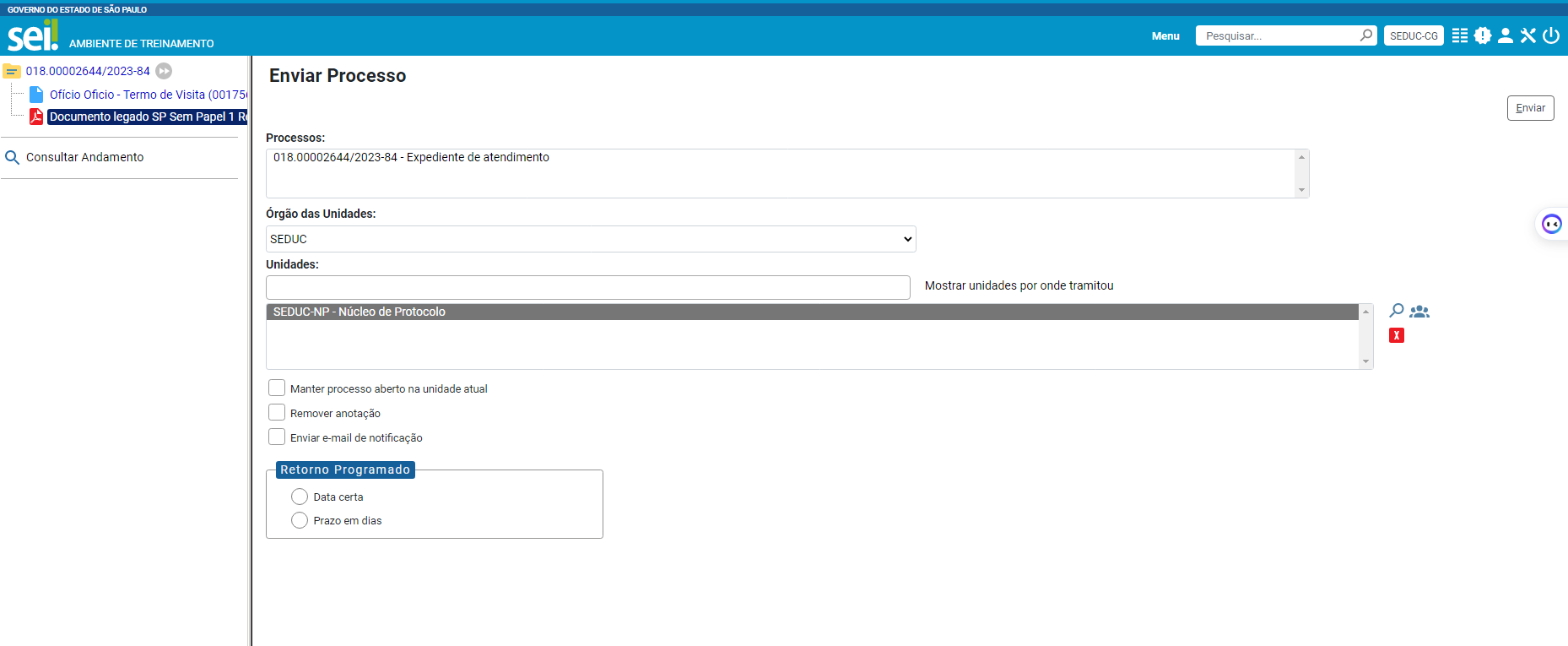 S E C R E T A R I A
D I G I T A L
D E
G E S T Ã O
E
G O V E R N O
BLOCOS DE ASSINATURA
CRIAR BLOCO
COLOCAR DOCUMENTO
VERIFICAR DOCUMENTOS
ENVIAR BLOCO
RECEBE BLOCO
ASSINAR DOCUMENTO(S)
DEVOLVER BLOCO
ENCERRARBLOCO
S E C R E T A R I A
D I G I T A L
D E
G E S T Ã O
E
G O V E R N O
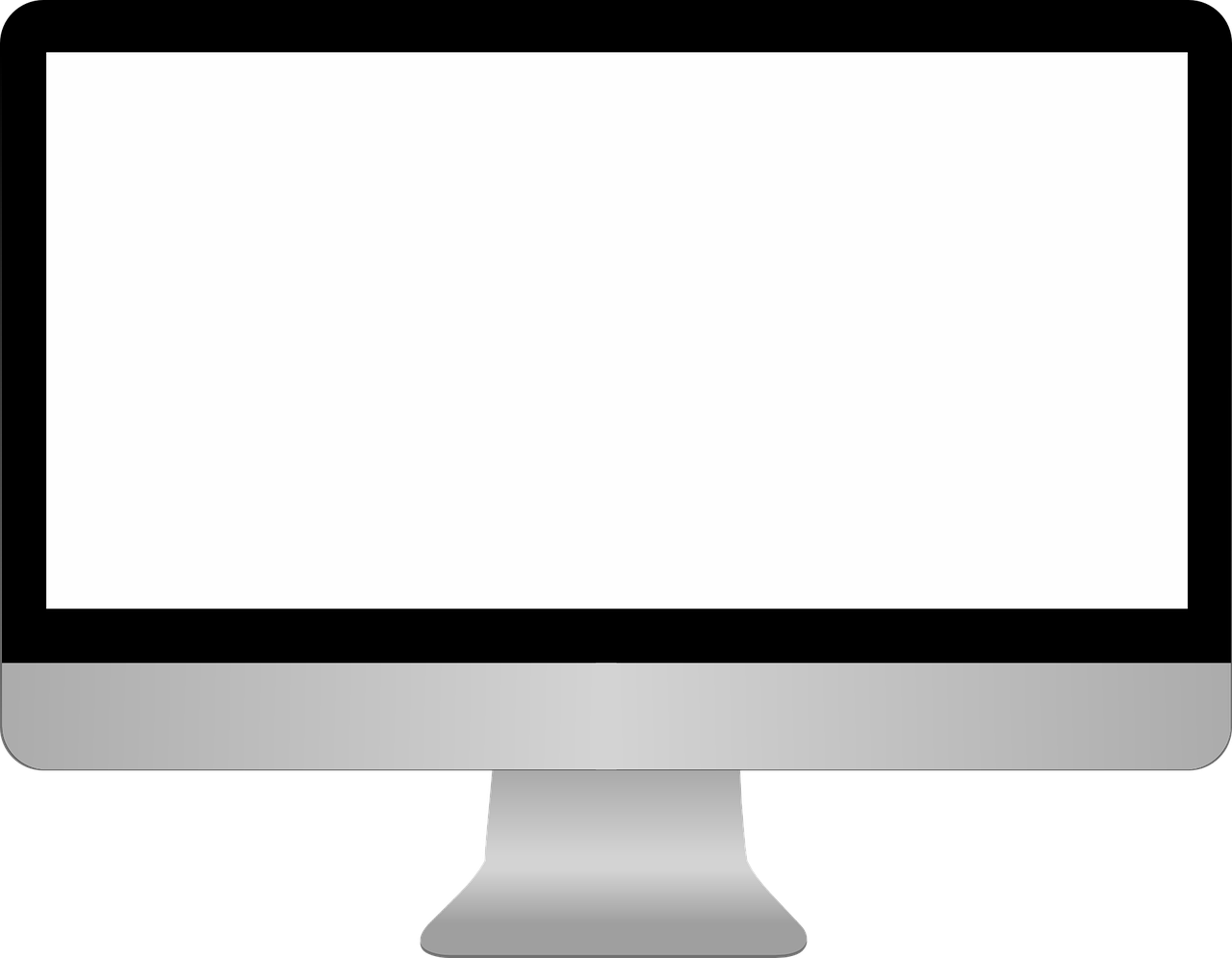 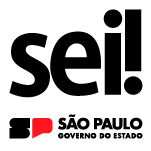 TRANSIÇÃO
S E C R E T A R I A
D I G I T A L
D E
G E S T Ã O
E
G O V E R N O
O que acontecerá no dia da adesão do SEI! no meu órgão?
NOVOS DOCUMENTOS serão produzidos no sistema SEI!

DOCUMENTOS EM ANDAMENTO não serão mais instruídos no  SP Sem Papel e, sim, no SEI!

O SP Sem Papel ficará acessível para:

Receber documentos de órgãos que ainda não aderiram ao  SEI!;
Capturar os documentos em andamento no SEI!;
Arquivar documentos;
Acessar documentos arquivados ou em acompanhamento.
S E C R E T A R I A
D I G I T A L
D E
G E S T Ã O
E
G O V E R N O
O que acontecerá no dia da adesão do SEI! no meu órgão?
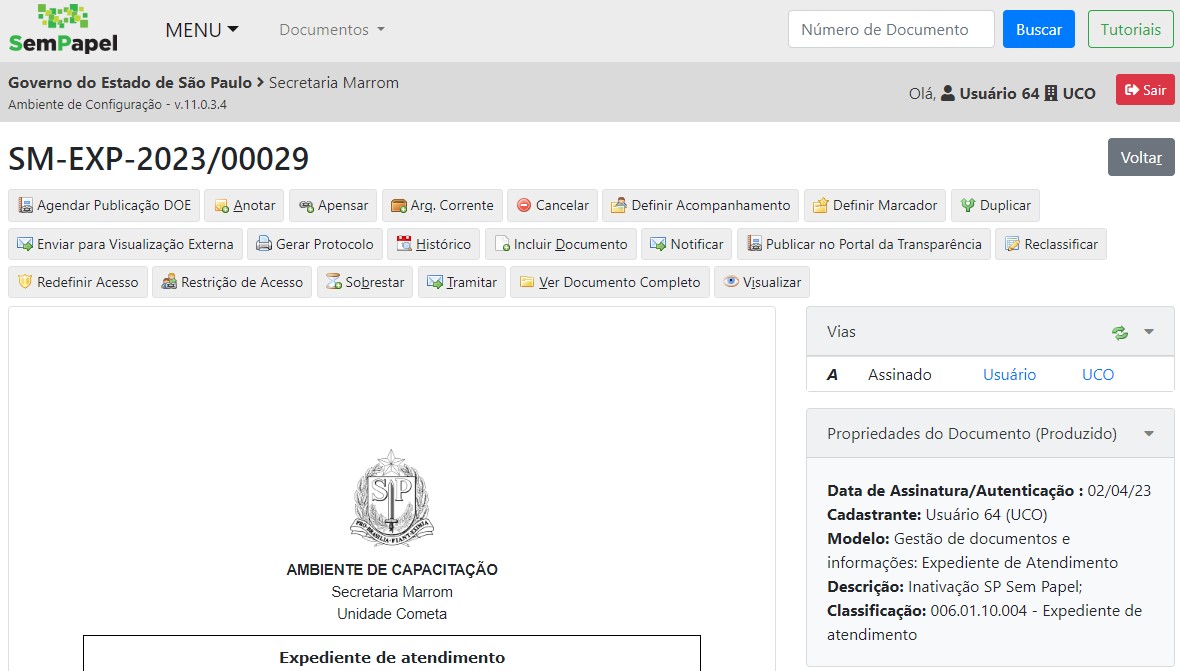 Botão Incluir Documentos  ficará disponível para inclusão  dos seguintes modelos  apenas:
Termo de Encerramento;
Termo de Reativação;
Termo	de	Mudança	de
Sistema.

Observação: Somente as  unidades de protocolo terão
acesso  Documento  Informação.
aos	modelos
Capturado	e
S E C R E T A R I A
D I G I T A L
D E
G E S T Ã O
E
G O V E R N O
O que acontecerá no dia da adesão do SEI! no meu órgão?

Importante!
O usuário NÃO conseguirá, no SP Sem PAPEL :

EDITAR ou FINALIZAR documento temporário e;
ASSINAR documentos pendentes de assinatura.
Antes do início da operação do SEI!, acesse o SP Sem Papel :

FINALIZE ou EXCLUA os documentos temporários e;
ASSINE ou CANCELE ou documentos pendentes de assinatura.
S E C R E T A R I A
D I G I T A L
D E
G E S T Ã O
E
G O V E R N O
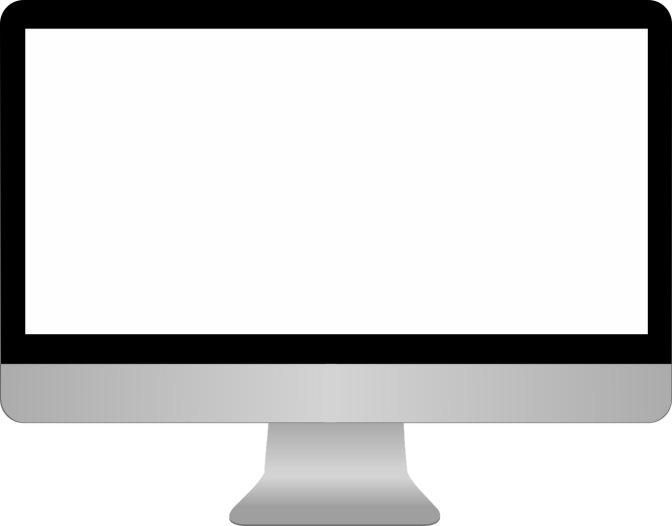 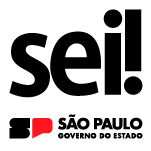 PROCESSO DE TRANSIÇÃO
S E C R E T A R I A
D I G I T A L
D E
G E S T Ã O
E
G O V E R N O
O que fazer com os documentos em andamento?
Identificar o  documento em  andamento no  SP Sem Papel
Criar o  processo para  continuidade no  SEI!
Dar  andamento ao  documento no  SEI!
Referenciar os  documentos  nos sistemas
Gerar PDF do  documento no  SP Sem Papel
Anexar o  documento no  SEI!
S E C R E T A R I A
D I G I T A L
D E
G E S T Ã O
E
G O V E R N O
O que fazer com os documentos em andamento?
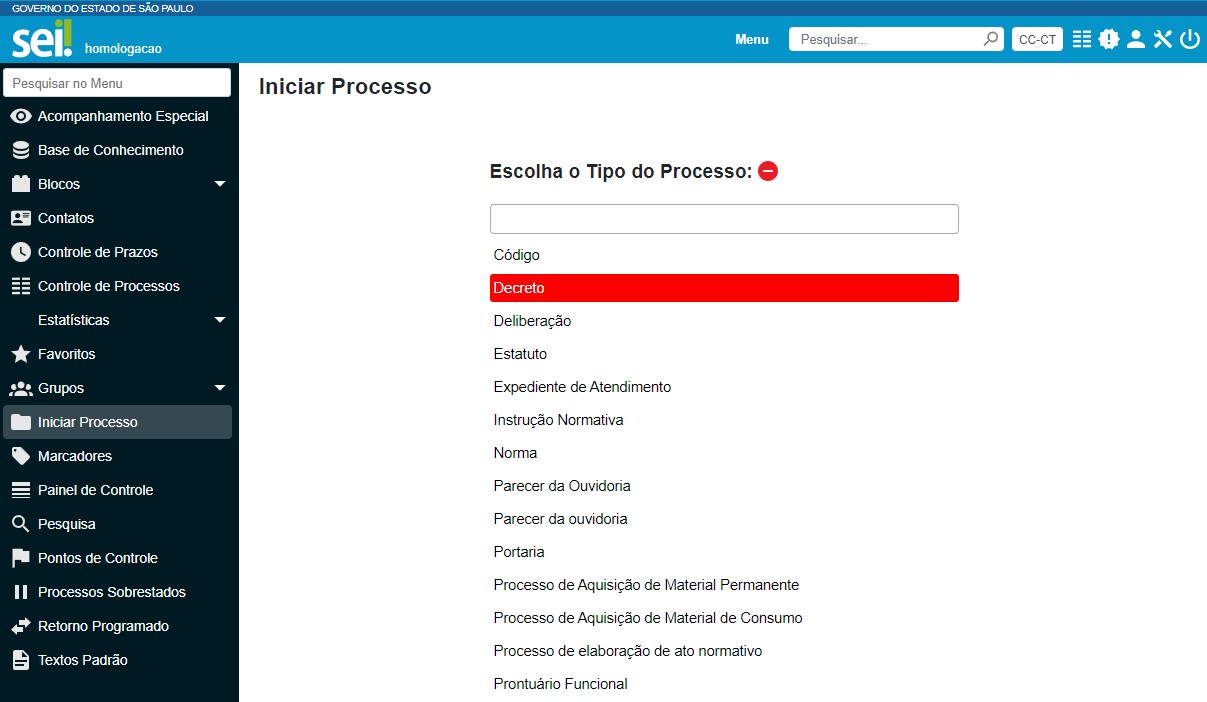 Acesse o SEI! e inicie um
processo.
Selecione	o	Tipo	de
Processo	com	o
mesmo
nome	do	modelo	do	SP
Sem Papel.
S E C R E T A R I A
D I G I T A L
D E
G E S T Ã O
E
G O V E R N O
O que fazer com os documentos em andamento?
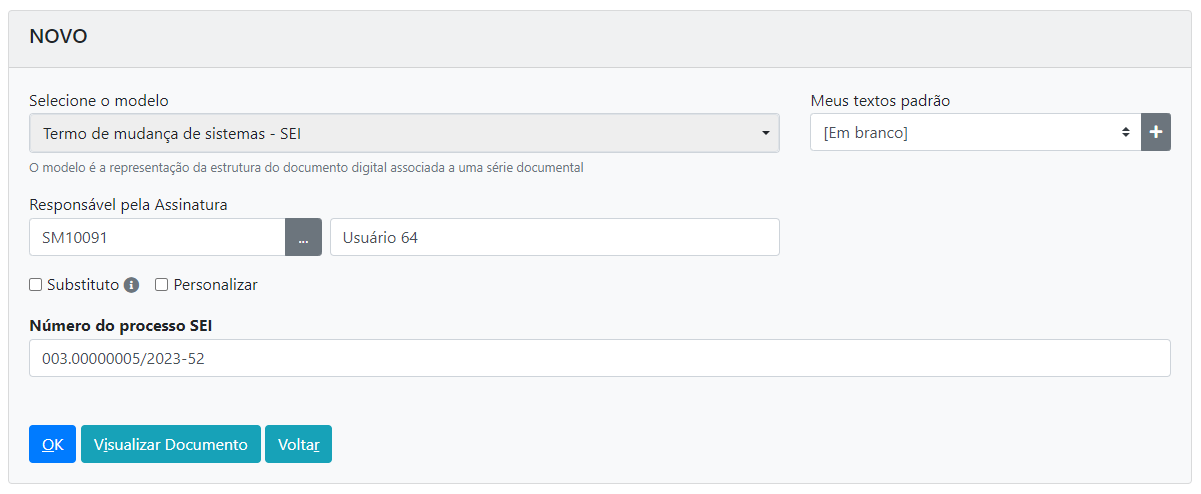 Volte ao SP Sem Papel e  acesse o documento que  passará ao SEI! e:

Clique	em	Incluir  Documento.
Selecione	o	modelo
Termo de Mudança de
Sistemas.
Preencha com o número  do processo SEI!.
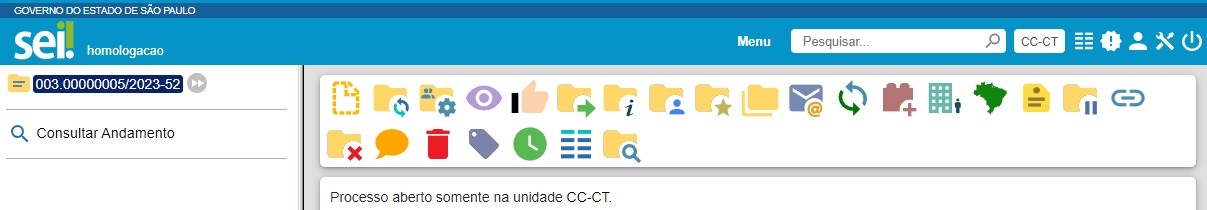 S E C R E T A R I A
D I G I T A L
D E
G E S T Ã O
E
G O V E R N O
O que fazer com os documentos em andamento?
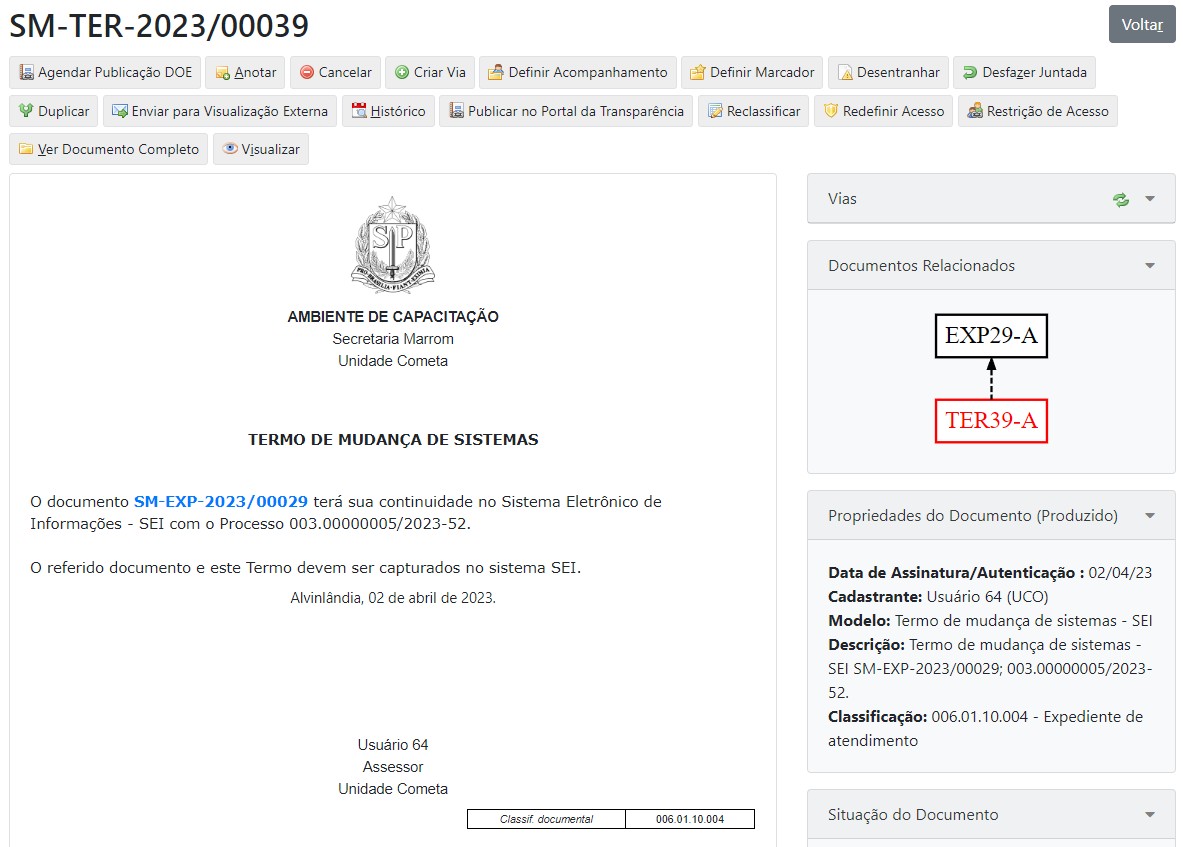 Assim,
Termo
será	produzido	o
de	Mudanças	de
Sistemas.
S E C R E T A R I A
D I G I T A L
D E
G E S T Ã O
E
G O V E R N O
O que fazer com os documentos em andamento?
ATENÇÃO!
Para documentos avulsos não é possível incluir o Termo de Mudança de Sistema.

Nesse caso, apenas inclua anotação informando que o documento terá continuidade no SEI!  indicando no número do processo SEI.
S E C R E T A R I A
D I G I T A L
D E
G E S T Ã O
E
G O V E R N O
O que fazer com os documentos em andamento?
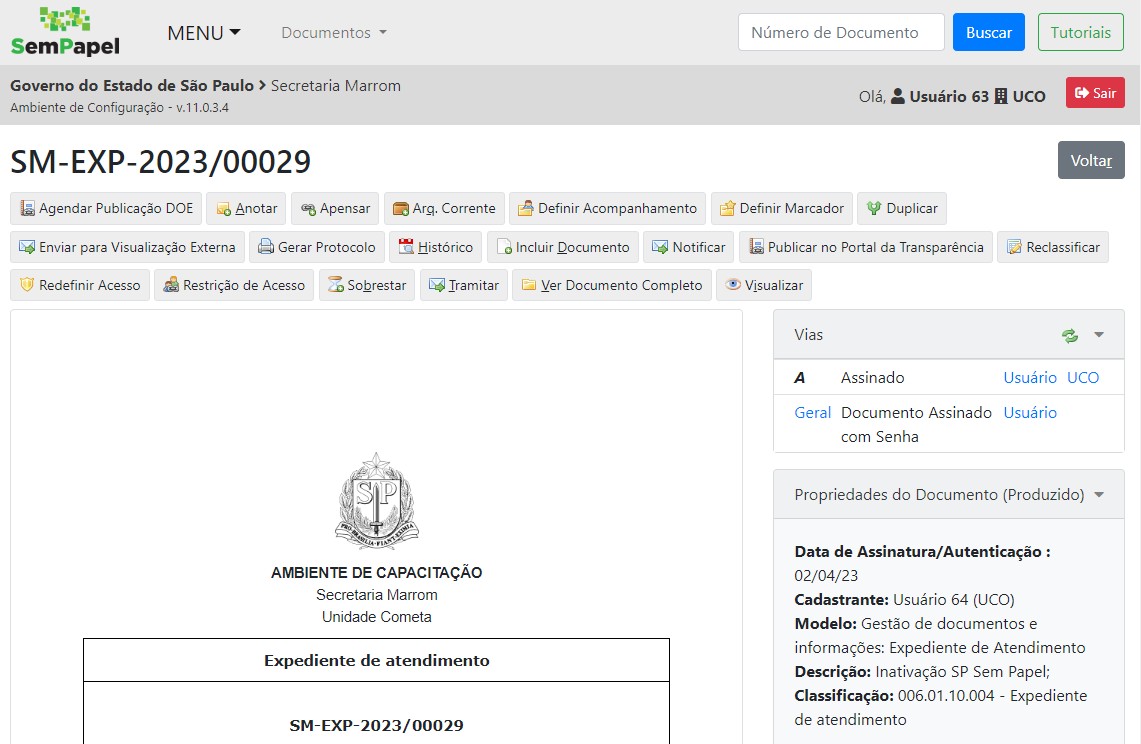 No SP Sem Papel, acesse o  documento que passará ao  SEI! e:

Clique em Ver Documento
Completo.
S E C R E T A R I A
D I G I T A L
D E
G E S T Ã O
E
G O V E R N O
O que fazer com os documentos em andamento?
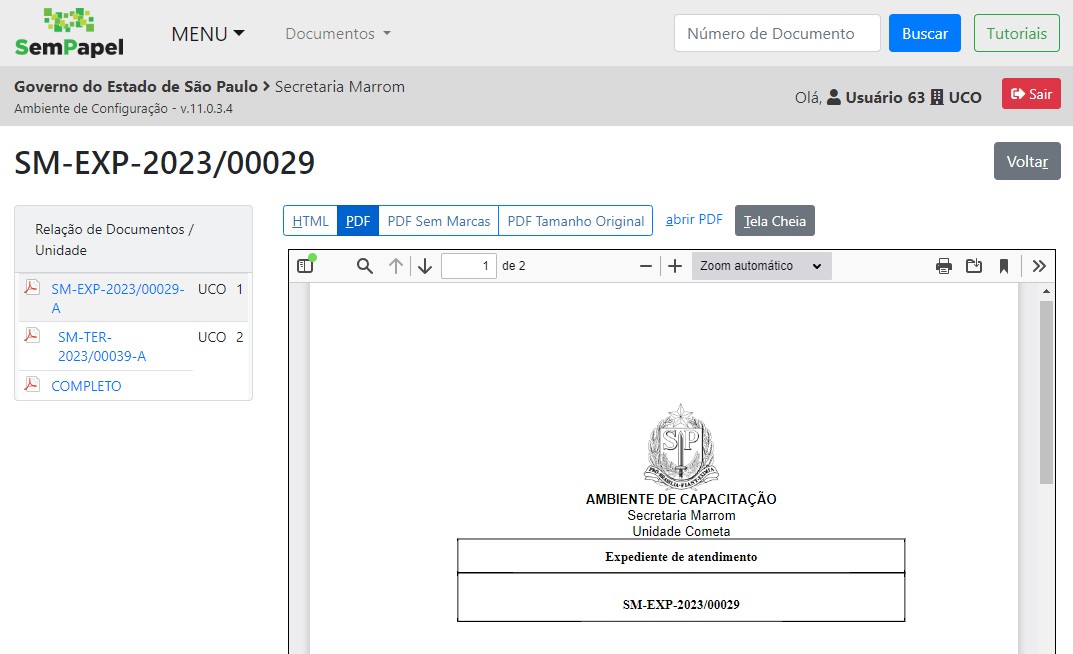 Visualize o PDF completo do  documento e faça o  download.
S E C R E T A R I A
D I G I T A L
D E
G E S T Ã O
E
G O V E R N O
O que fazer com os documentos em andamento?
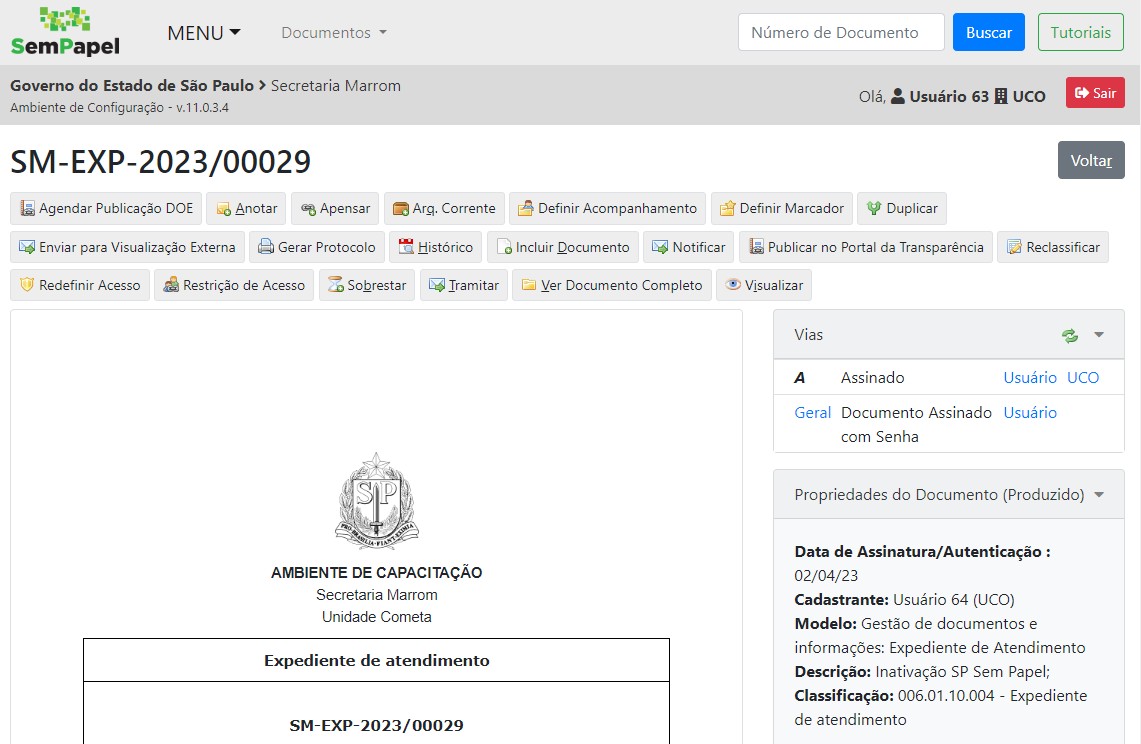 No	SP	Sem	Papel,	após	o
download do documento:

Inclua o marcador SEI!;
Clique em Sobrestar.
S E C R E T A R I A
D I G I T A L
D E
G E S T Ã O
E
G O V E R N O
O que fazer com os documentos em andamento?
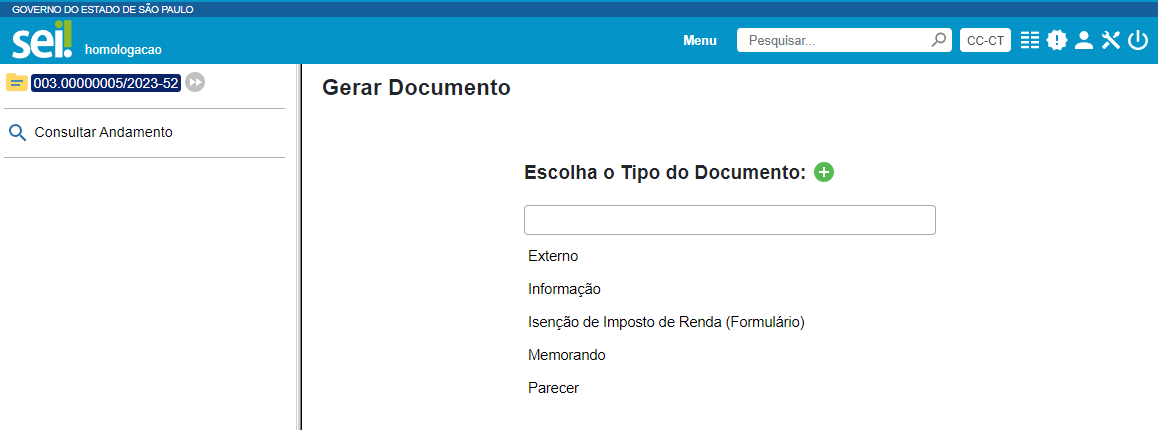 No SEI!, após o download  do documento:

Inclua um documento
Selecione	a	opção
Externo.
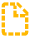 S E C R E T A R I A
D I G I T A L
D E
G E S T Ã O
E
G O V E R N O
O que fazer com os documentos em andamento?
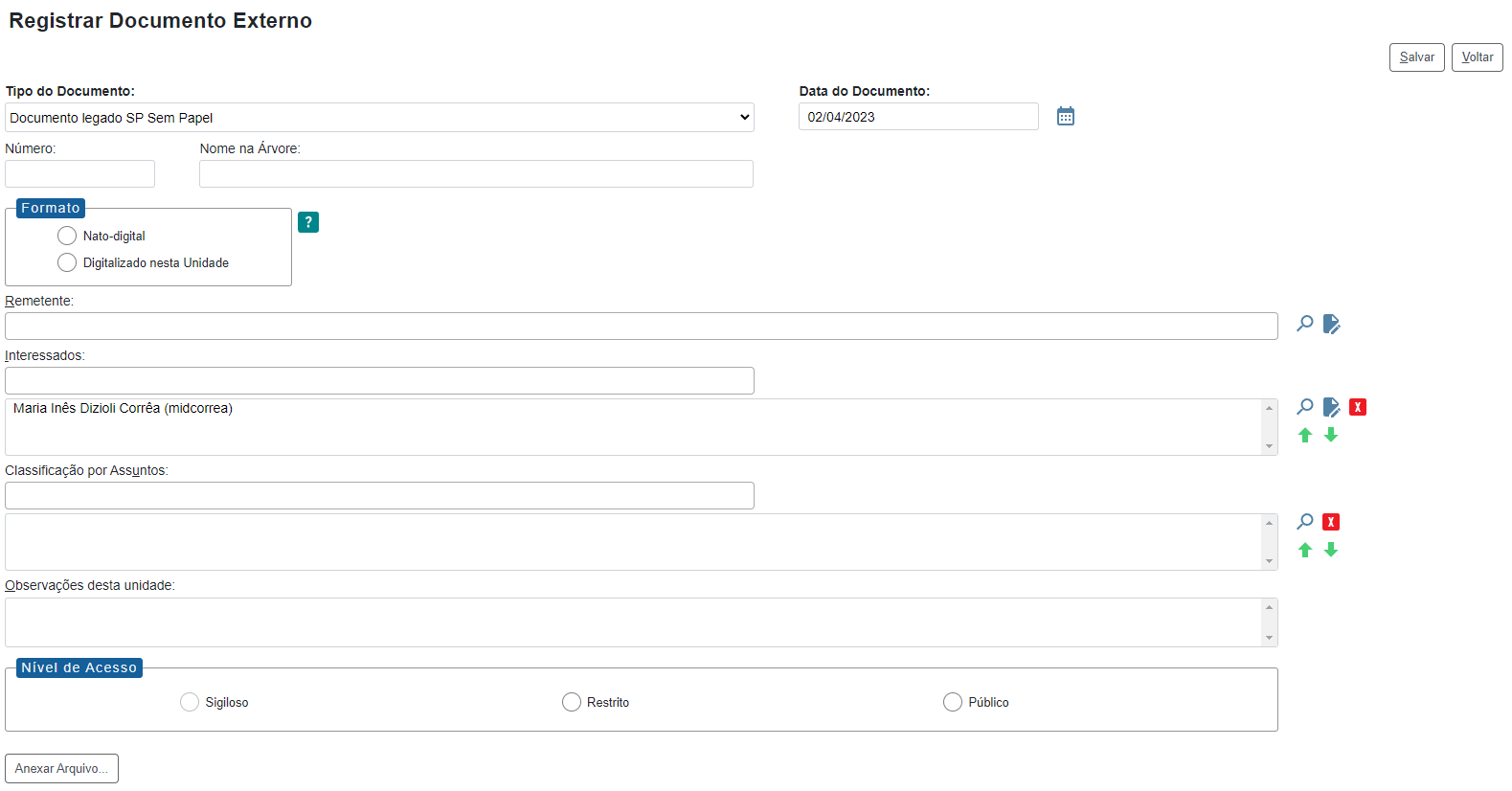 No	documento	externo,
preencha	os  seguinte forma:
campos	da
Tipo do Documento:  selecionar a opção  Documento legado SP  Sem Papel.
Data do Documento:  informar a data em que o
documento foi produzido
no SP Sem Papel.
S E C R E T A R I A
D I G I T A L
D E
G E S T Ã O
E
G O V E R N O
O que fazer com os documentos em andamento?
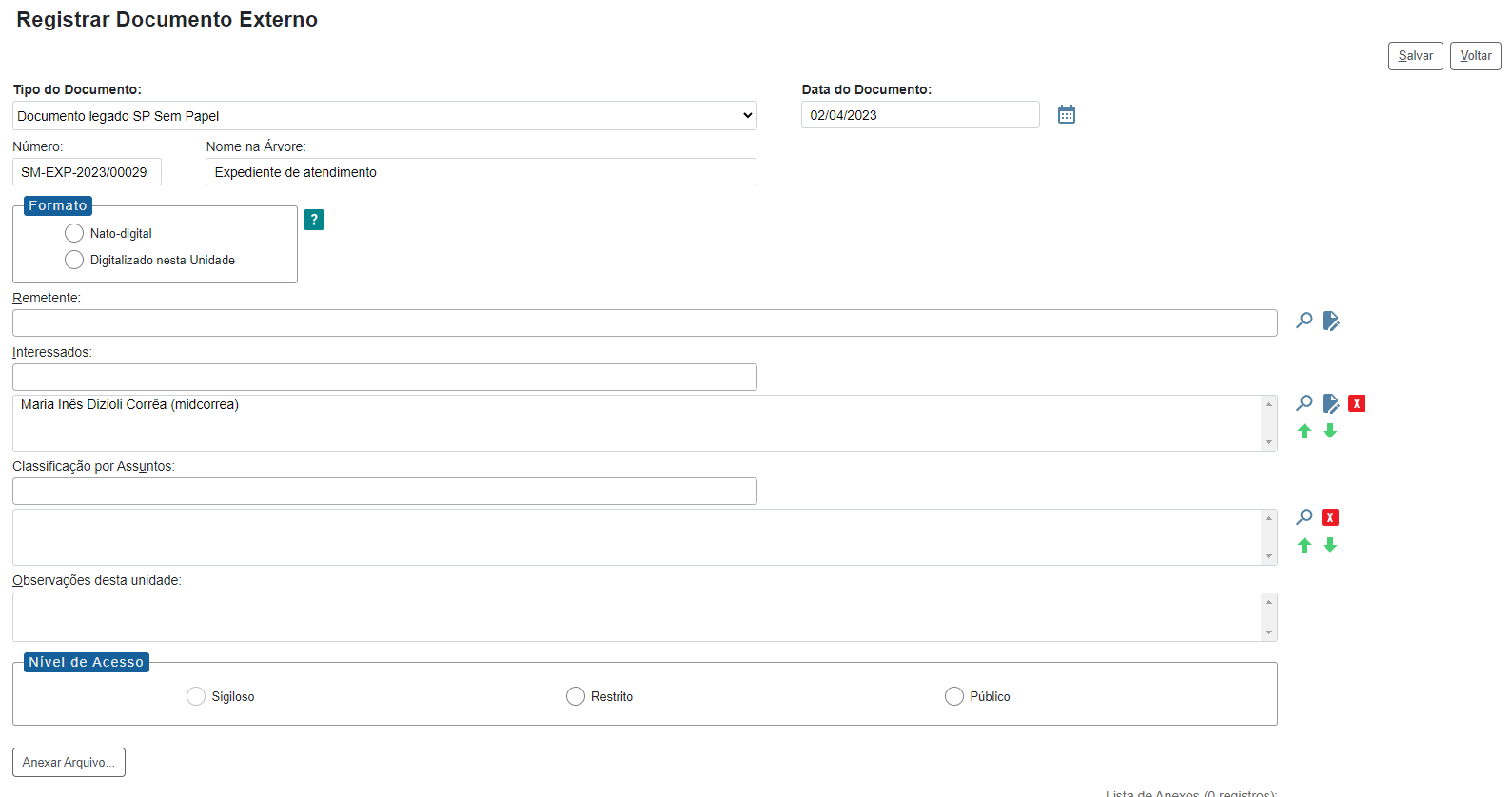 No documento externo,  preencha os campos da  seguinte forma:

Número: informar o  número de controle que  o documento possui no  SP Sem Papel.
Nome na Árvore: informar
o nome do modelo do  documento no SP Sem  Papel que será anexo no  SEI!.
S E C R E T A R I A
D I G I T A L
D E
G E S T Ã O
E
G O V E R N O
O que fazer com os documentos em andamento?
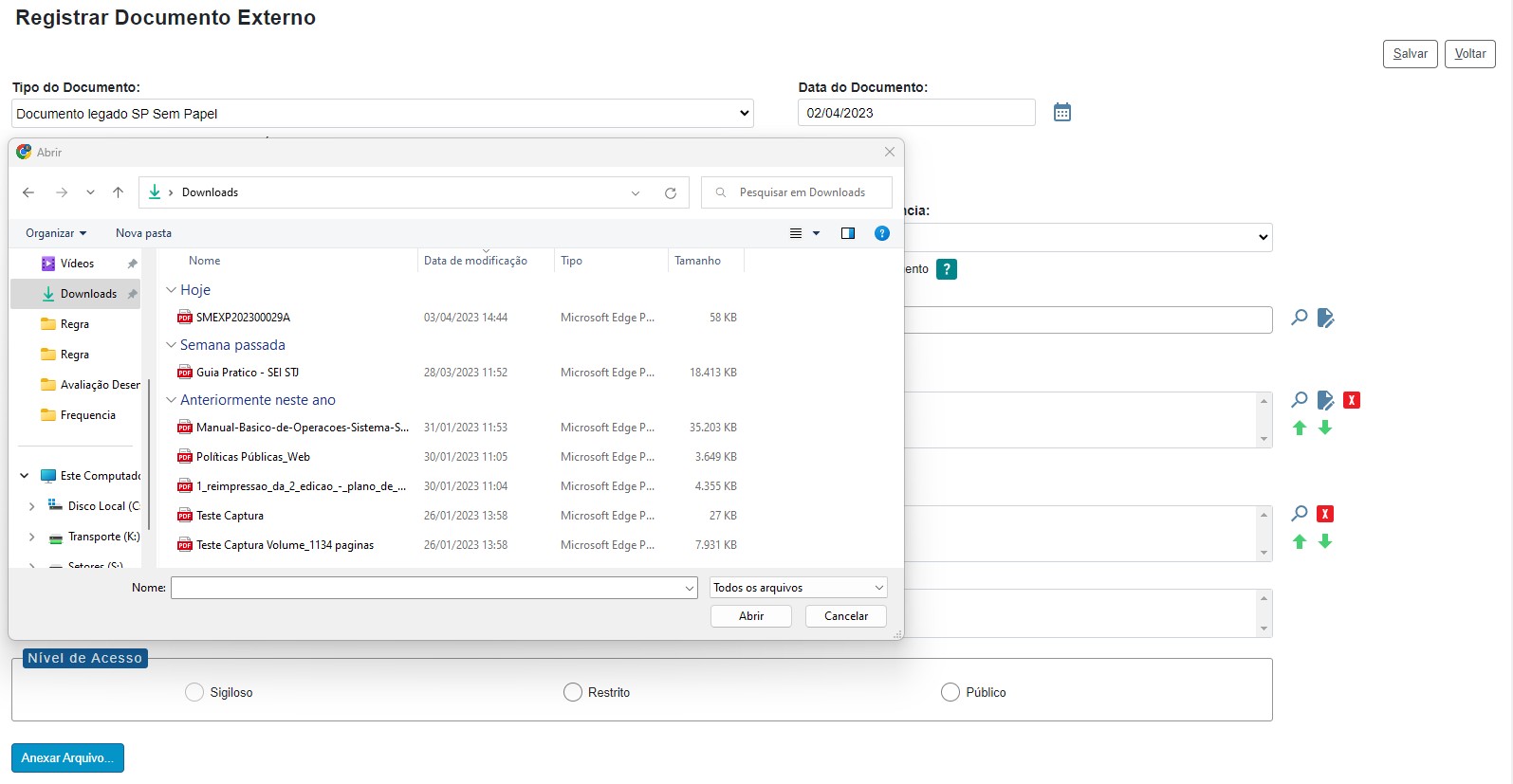 No documento externo,  preencha os campos da  seguinte forma:

Anexar Arquivo: selecionar o
arquivo
cópia
PDF			contendo  do		documento  SP	Sem
produzido	no
Papel.
S E C R E T A R I A
D I G I T A L
D E
G E S T Ã O
E
G O V E R N O
O que fazer com os documentos em andamento?
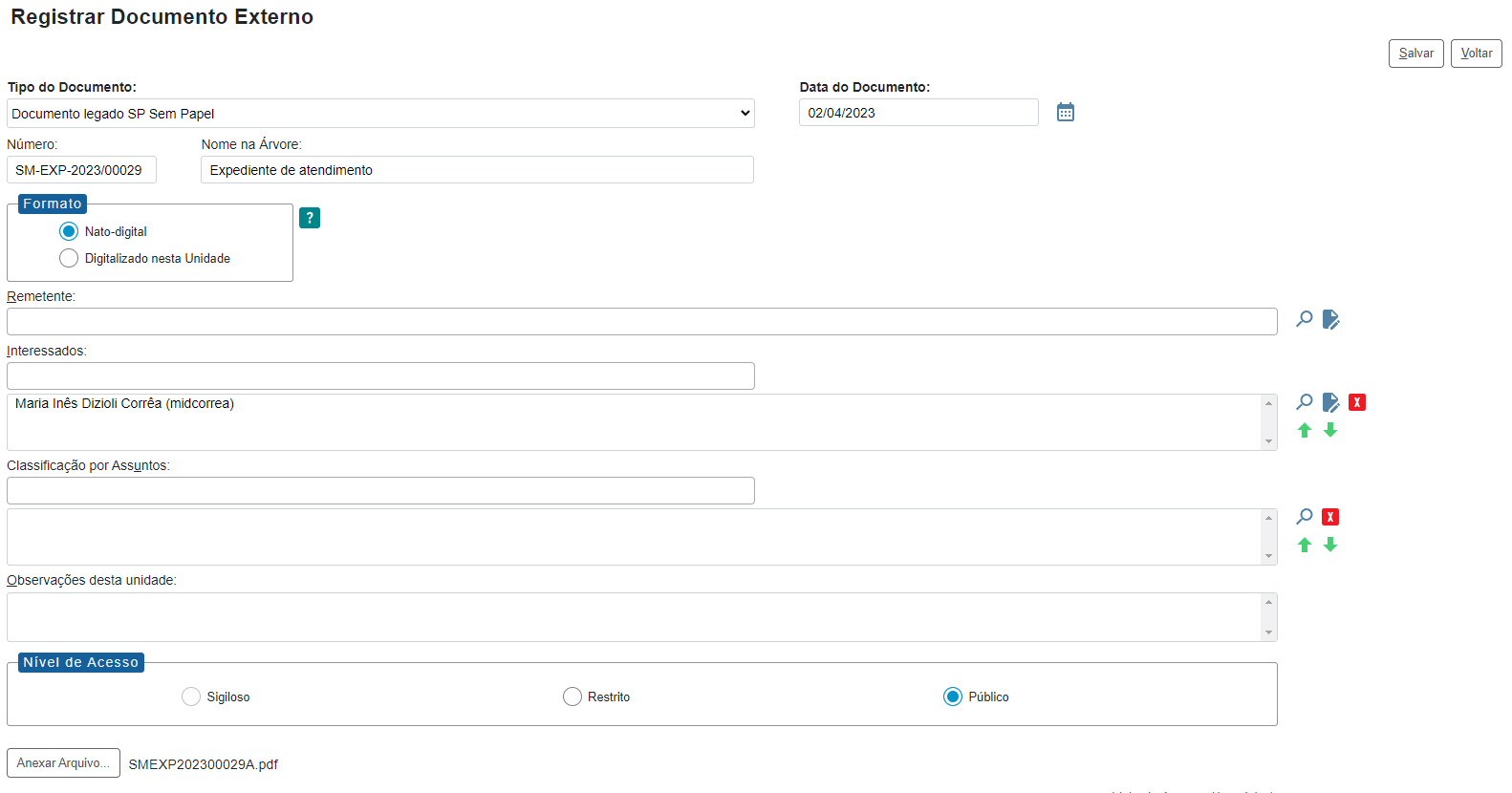 No documento externo,  preencha os campo da  seguinte forma:

Anexar Arquivo: selecionar o
arquivo
cópia
PDF			contendo  do		documento  SP	Sem
produzido	no  Papel.
S E C R E T A R I A
D I G I T A L
D E
G E S T Ã O
E
G O V E R N O
O que fazer com os documentos em andamento?
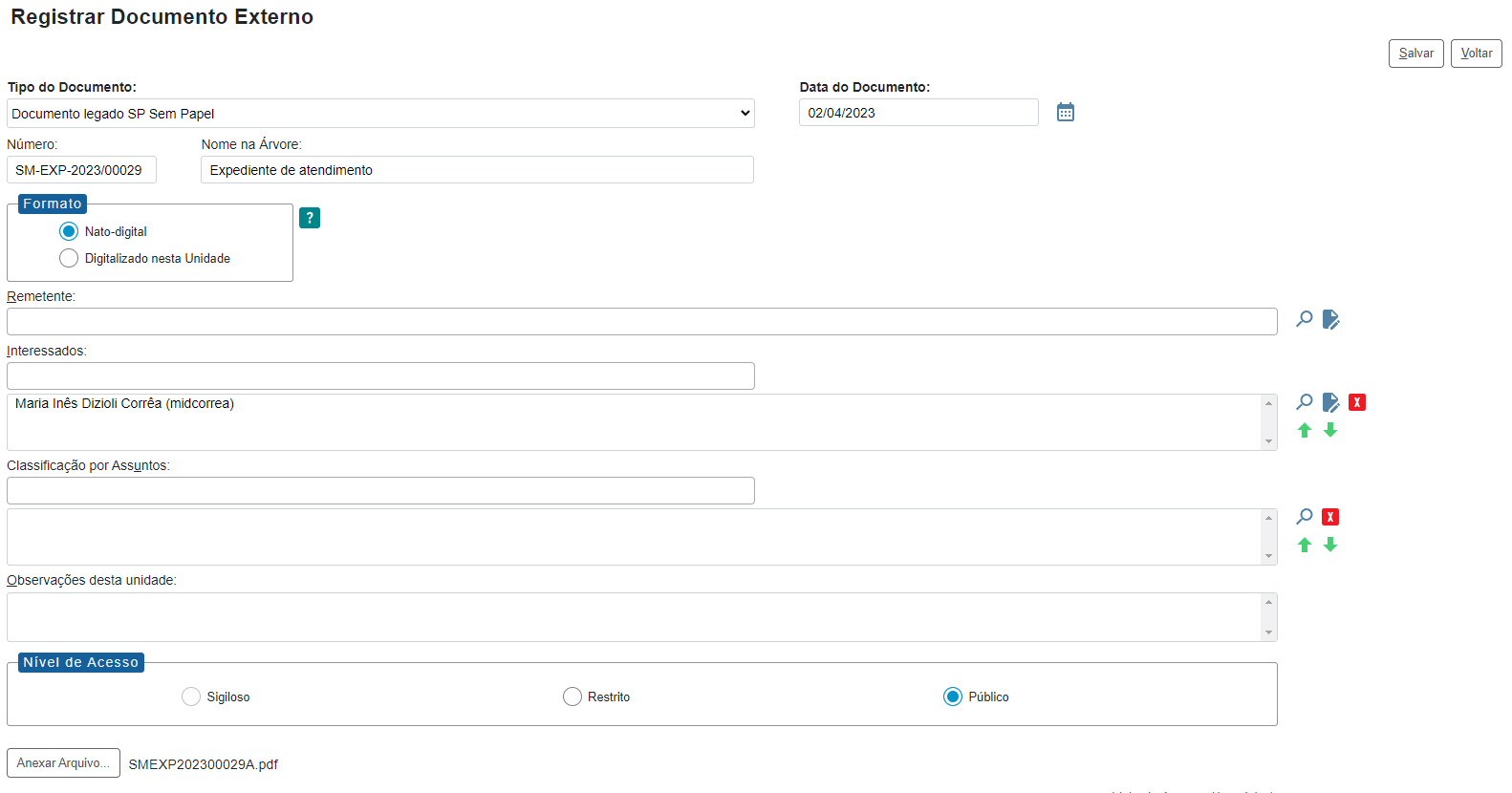 Salve	a	inclusão	do
documento externo.
S E C R E T A R I A
D I G I T A L
D E
G E S T Ã O
E
G O V E R N O
O que fazer com os documentos em andamento?
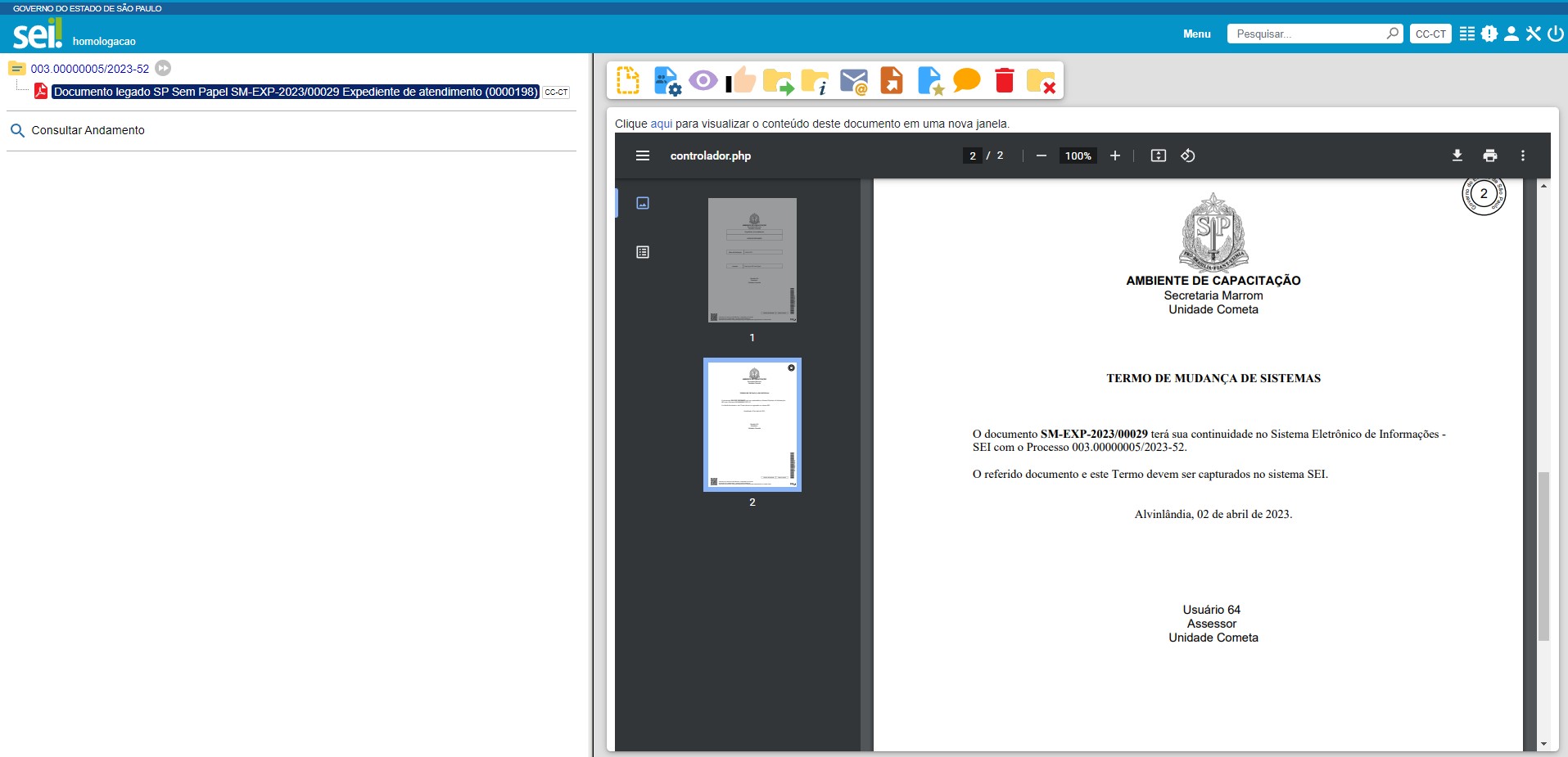 Documento produzido no SP  Sem Papel após a inclusão no  SEI!
S E C R E T A R I A
D I G I T A L
D E
G E S T Ã O
E
G O V E R N O
Transição para o SEI!
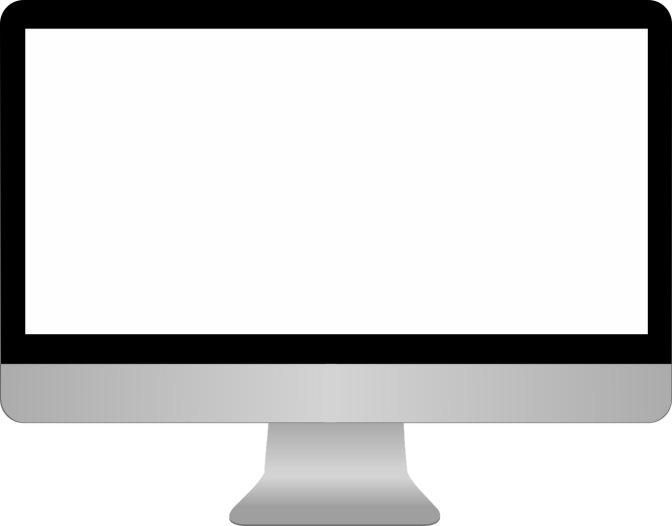 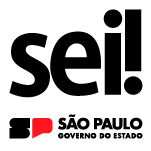 Andamento de  documentos em Papel
S E C R E T A R I A
D I G I T A L
D E
G E S T Ã O
E
G O V E R N O
Transição para o SEI!
Como dar andamento ao documentos que ainda estão em papel?
Documento em papel


Incluir Termo de Encerramento de Volume Físico.
S E C R E T A R I A
D I G I T A L
D E
G E S T Ã O
E
G O V E R N O
Transição para o SEI!
Como dar andamento ao documentos que ainda estão em papel?
SEI!

Opção 1 – Continuidade direto no SEI!:

Iniciar processo;
Incluir Termo de Abertura de Volume Digital;
Dar andamento ao documento no SEI!.
S E C R E T A R I A
D I G I T A L
D E
G E S T Ã O
E
G O V E R N O
Transição para o SEI!
Como dar andamento ao documentos que ainda estão em papel?
SEI!

Opção 2 – Digitalização do legado em papel no SEI!

Iniciar processo;
Incluir Termo de Abertura de Volume Digital;
Incluir documento externo anexando o documento digitalizado;
Dar andamento ao documento no SEI!.
S E C R E T A R I A
D I G I T A L
D E
G E S T Ã O
E
G O V E R N O
Transição para o SEI!
Como dar andamento ao documentos que ainda estão em papel?
ATENÇÃO!
Para documentos de recursos humanos em papel, recomendamos que a Unidade Central de  Recurso Humanos seja  consultada para que se verifique a melhor forma  de  andamento: continuidade direto no SEI! ou digitalização do legado em papel no SEI!.
S E C R E T A R I A
D I G I T A L
D E
G E S T Ã O
E
G O V E R N O
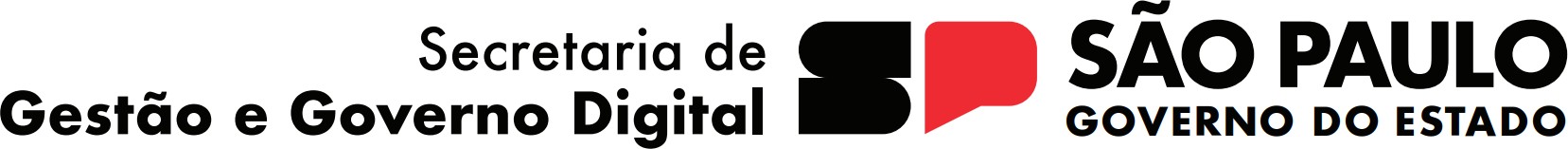